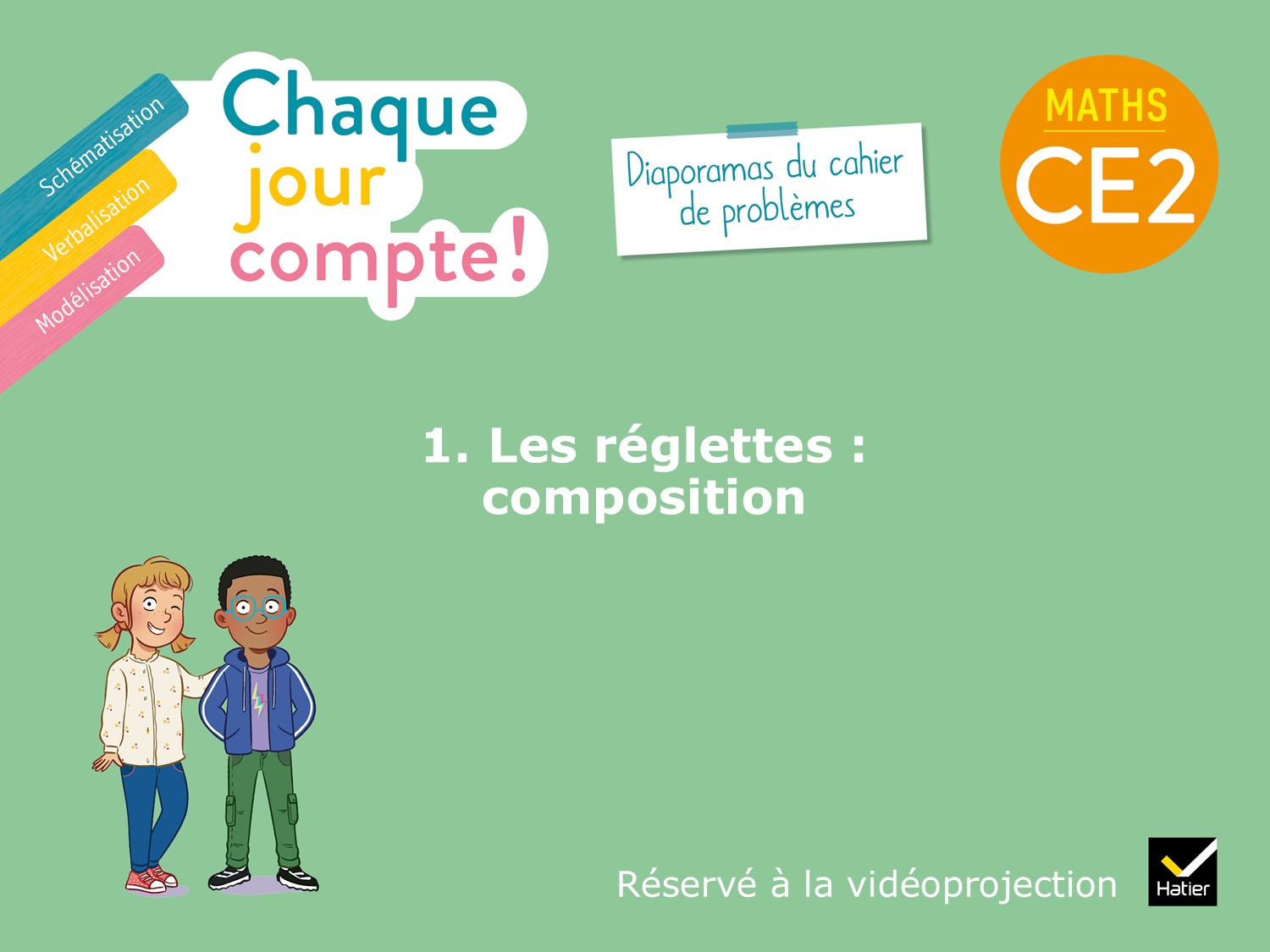 [Speaker Notes: Aujourd’hui, nous allons découvrir et utiliser un nouveau matériel.]
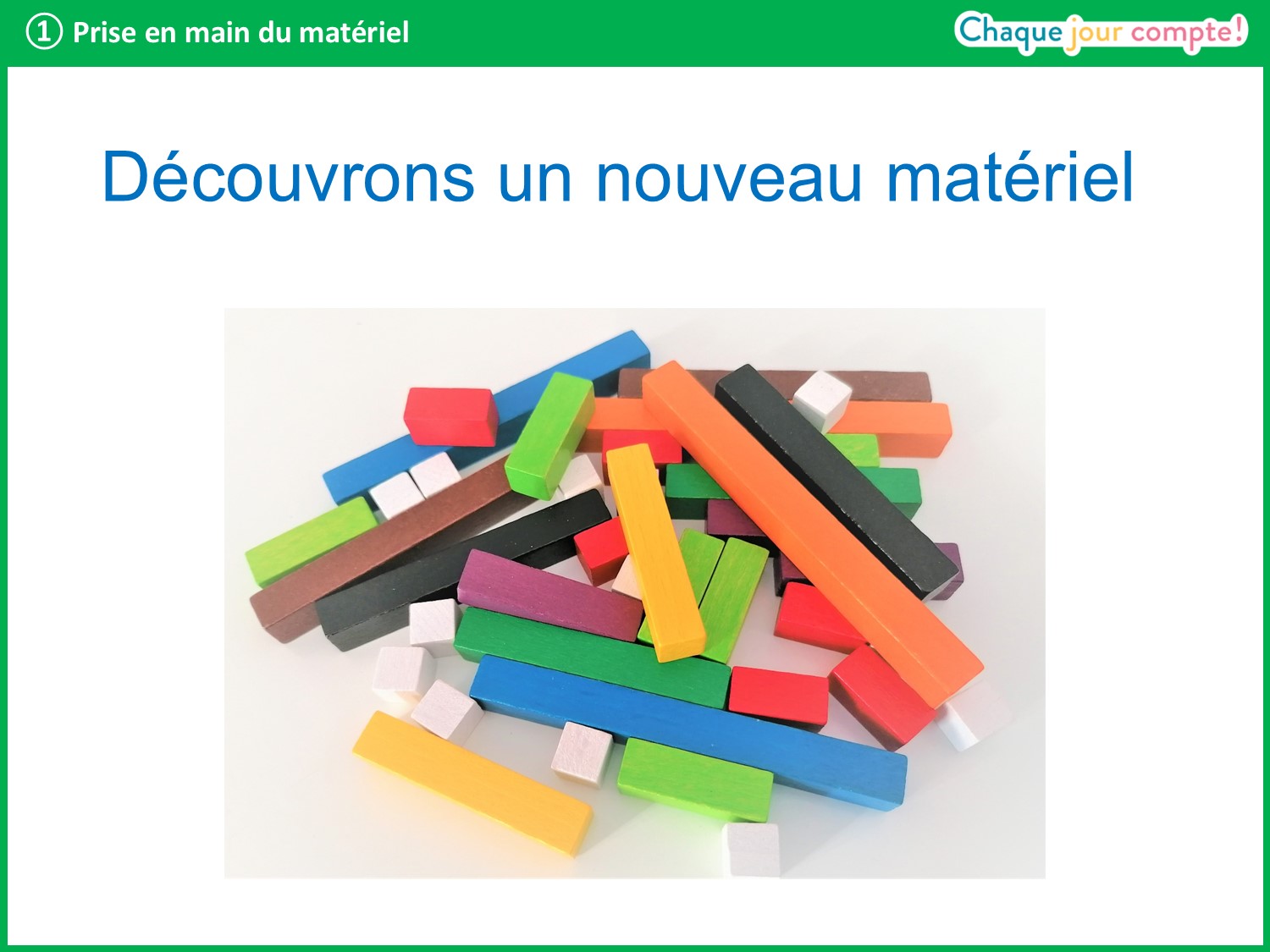 [Speaker Notes: Distribuer les réglettes aux élèves et leur laisser quelques minutes pour les observer et les manipuler.
Pouvez-vous décrire ce matériel ? Qu’a-t-il de particulier ?
Poser des questions pour faire émerger l’idée que les « bâtons » n’ont pas tous la même couleur, ni la même longueur.
Introduire le terme « réglettes ».]
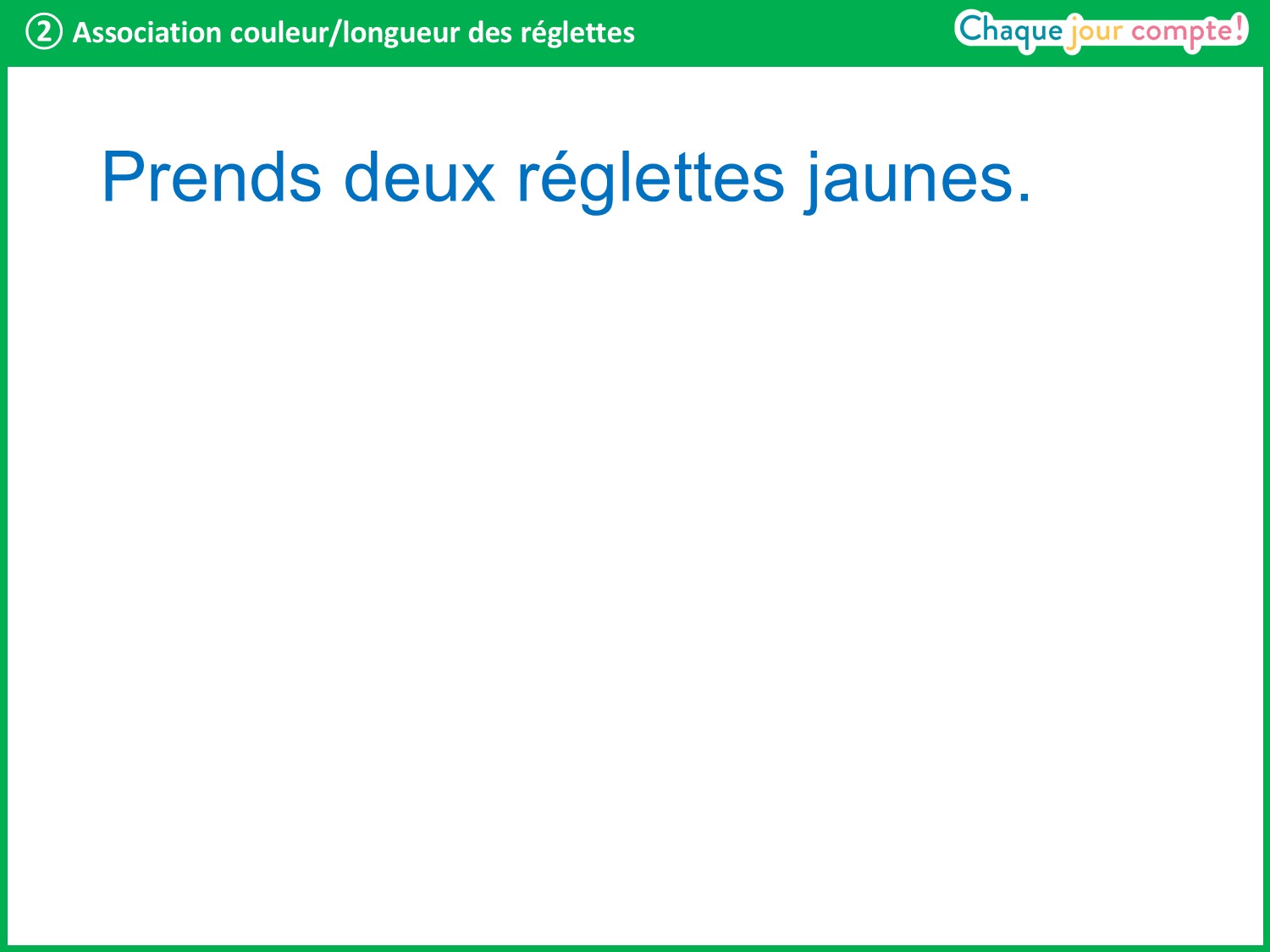 [Speaker Notes: Prenez deux réglettes jaunes. Que remarquez-vous ?]
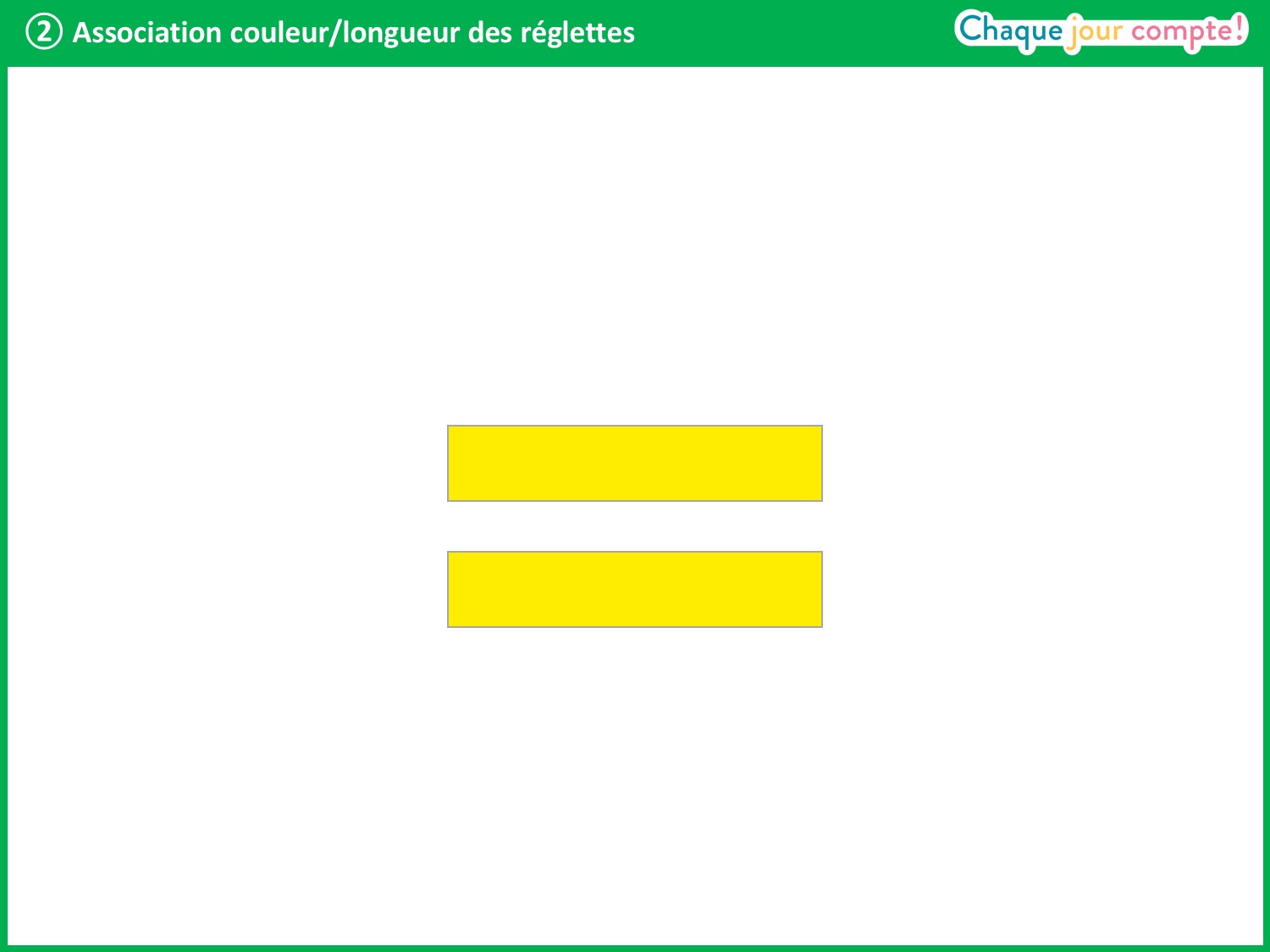 [Speaker Notes: → Elles ont la même longueur.]
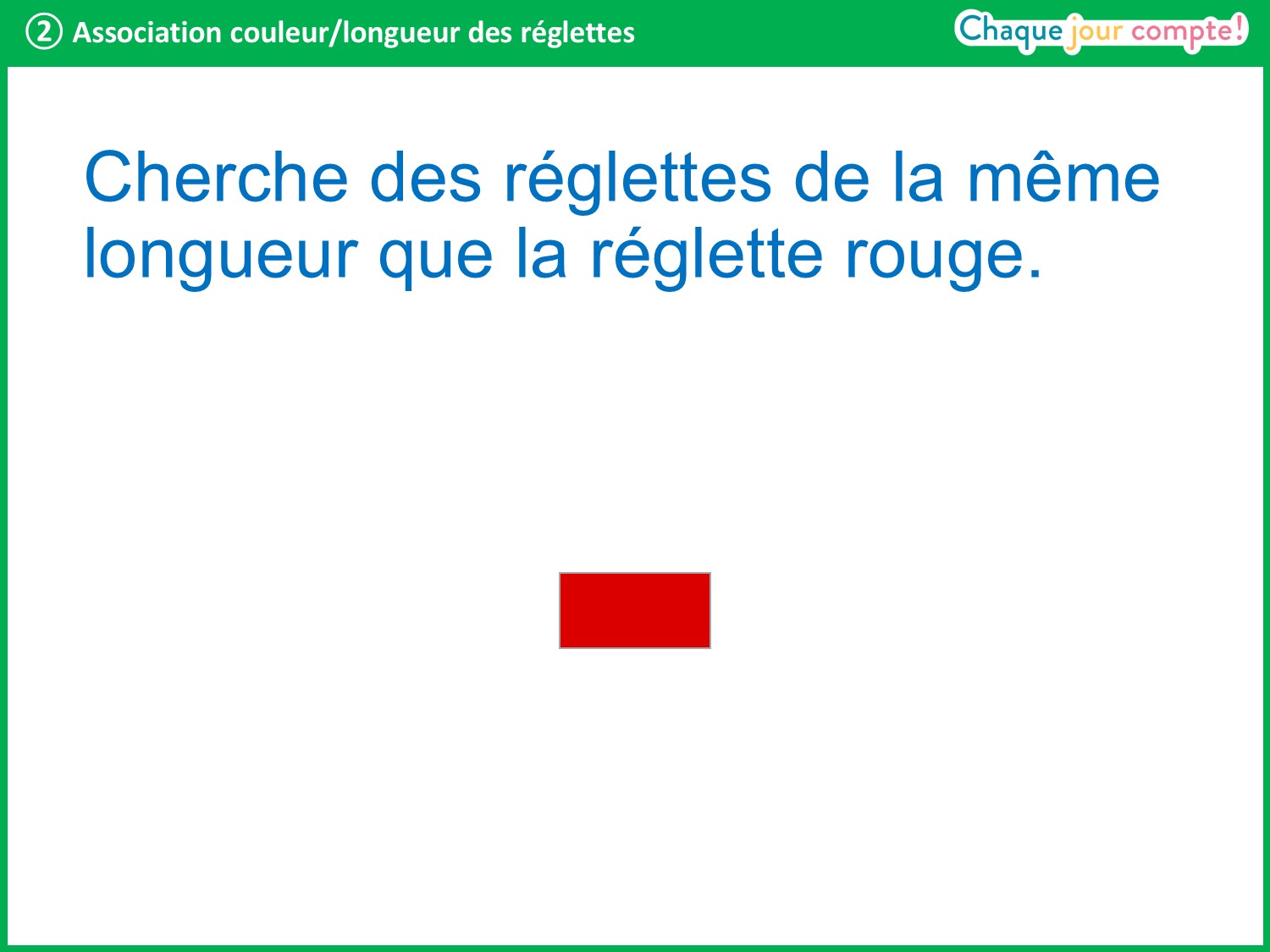 [Speaker Notes: Prenez une réglette rouge. Cherchez ensuite d’autres réglettes qui ont la même longueur que cette réglette rouge. Que remarquez-vous ?]
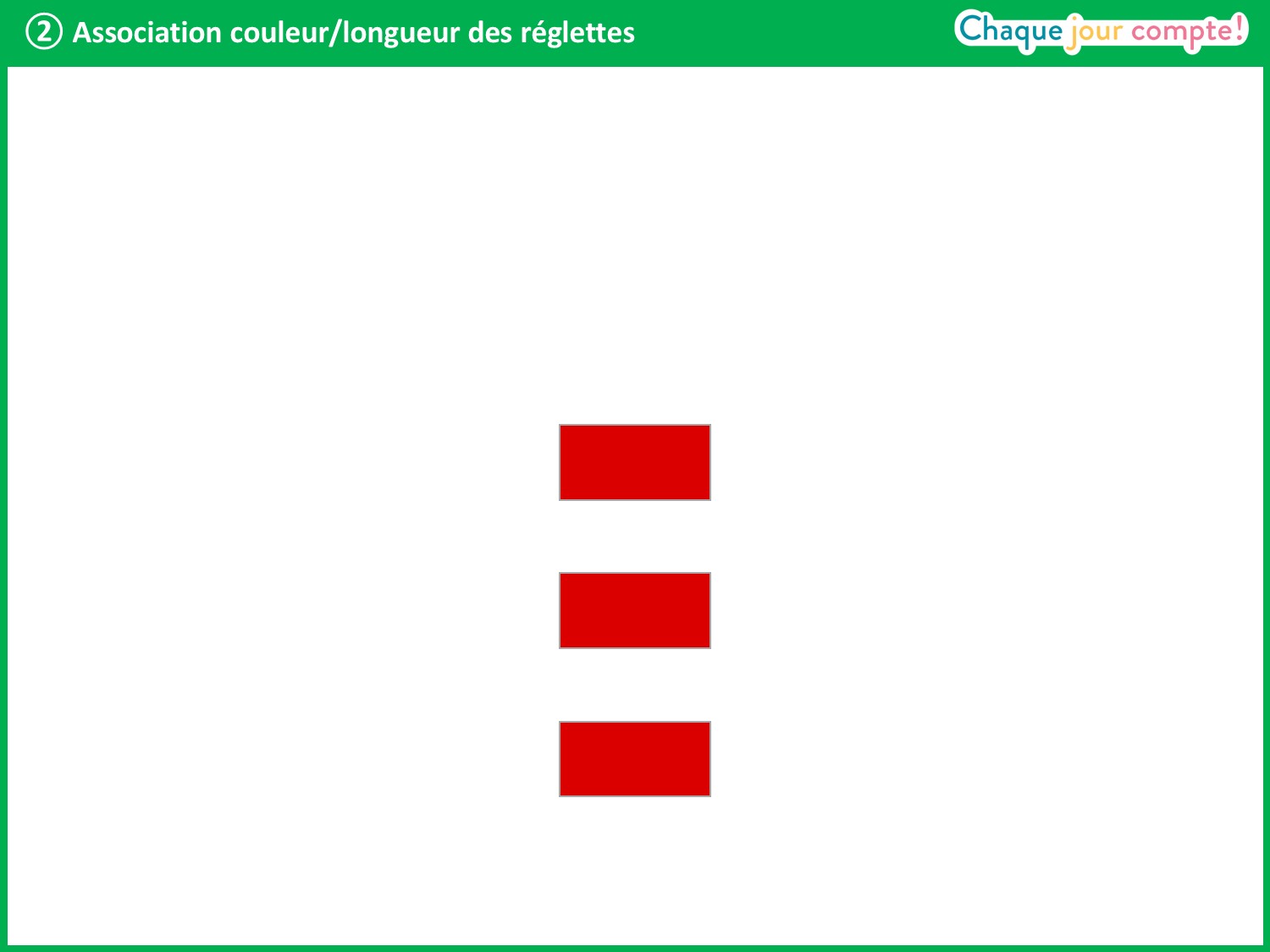 [Speaker Notes: → Ce sont toutes des réglettes rouges. Toutes les réglettes rouges ont la même longueur.
Faire remarquer que chaque couleur de réglette correspond à une longueur différente.]
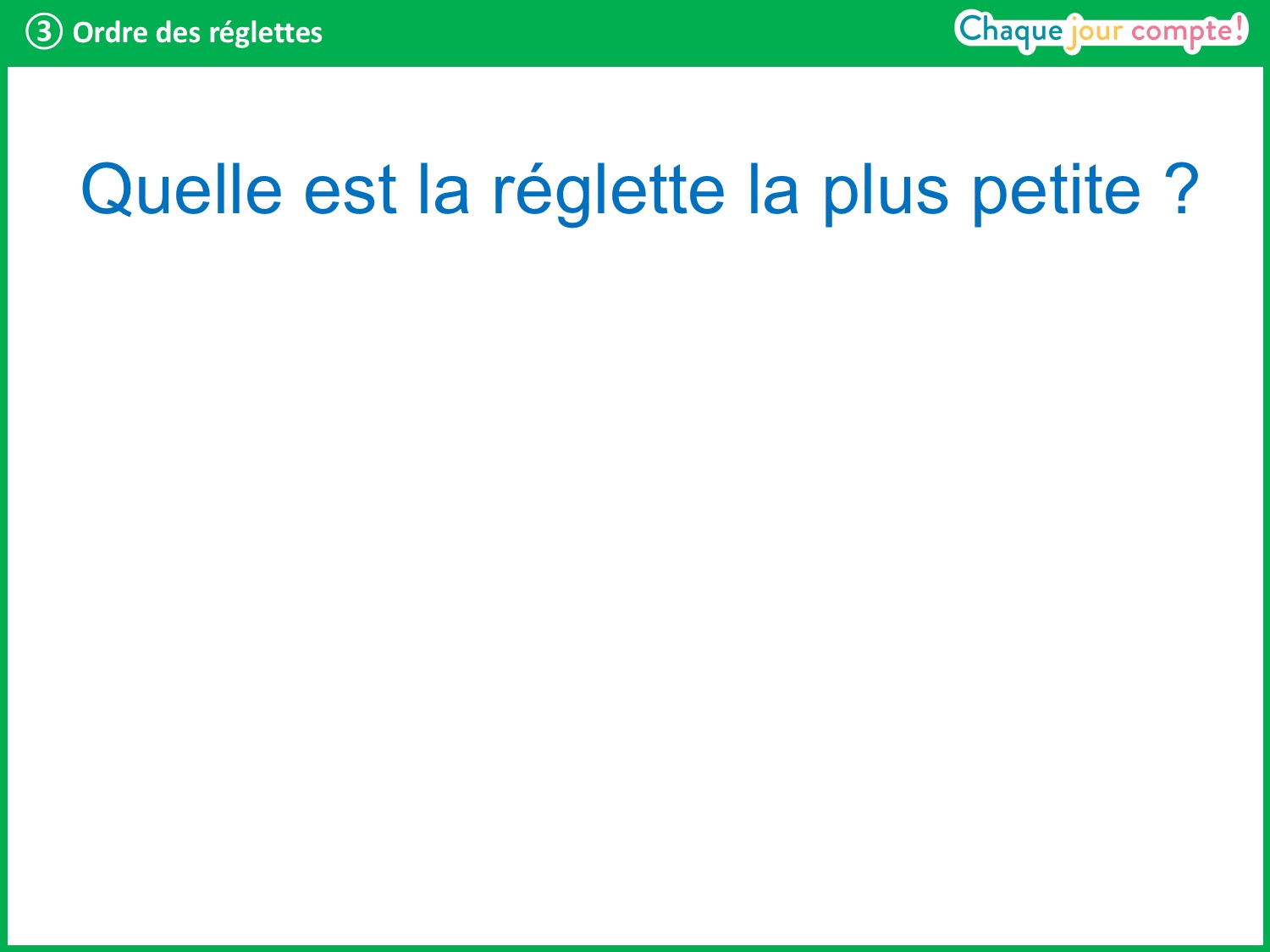 [Speaker Notes: Quelle est la réglette la plus petite ?]
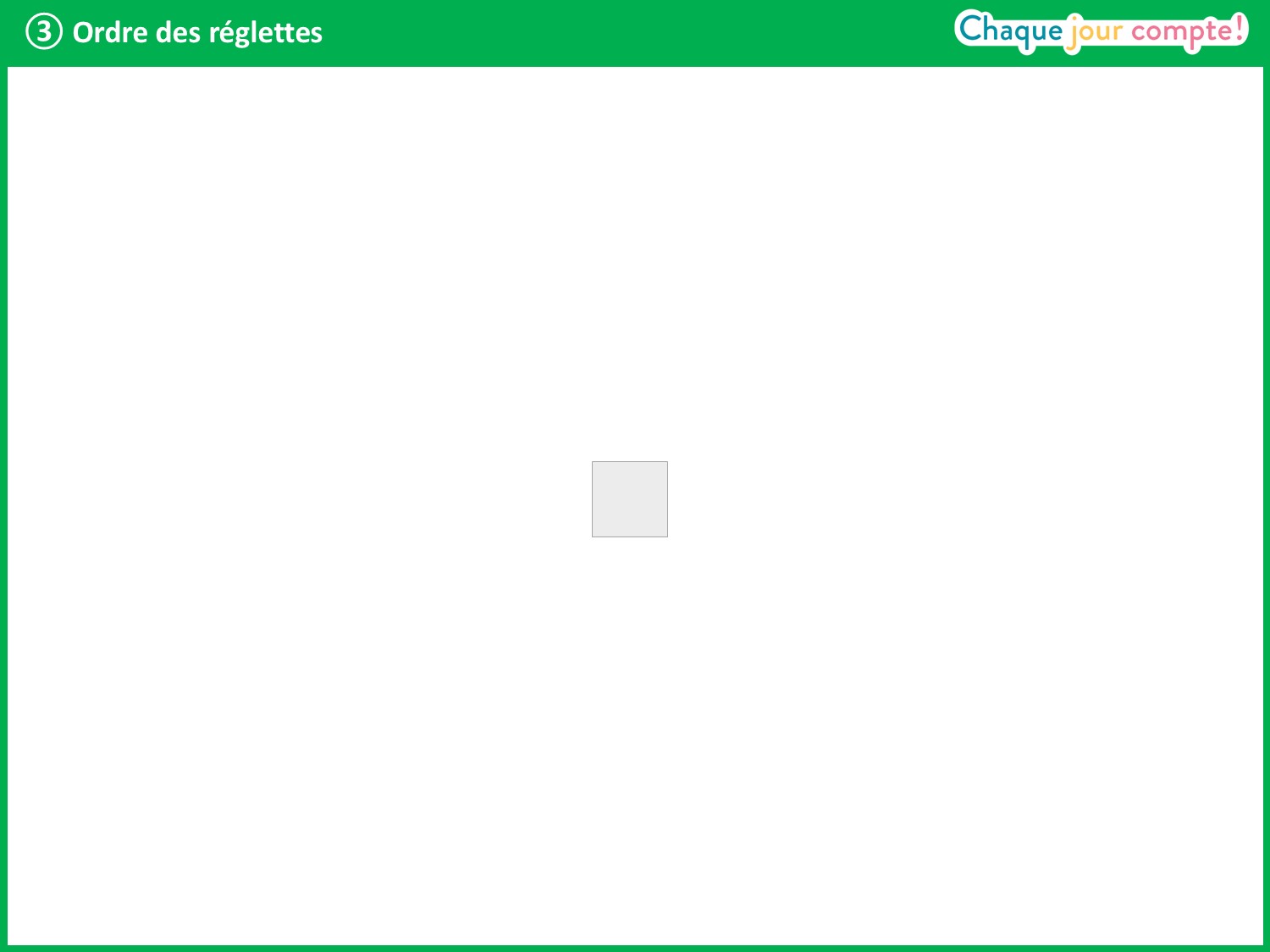 [Speaker Notes: → C’est la réglette blanche.
Montrez à présent une réglette qui est un tout petit peu plus grande.]
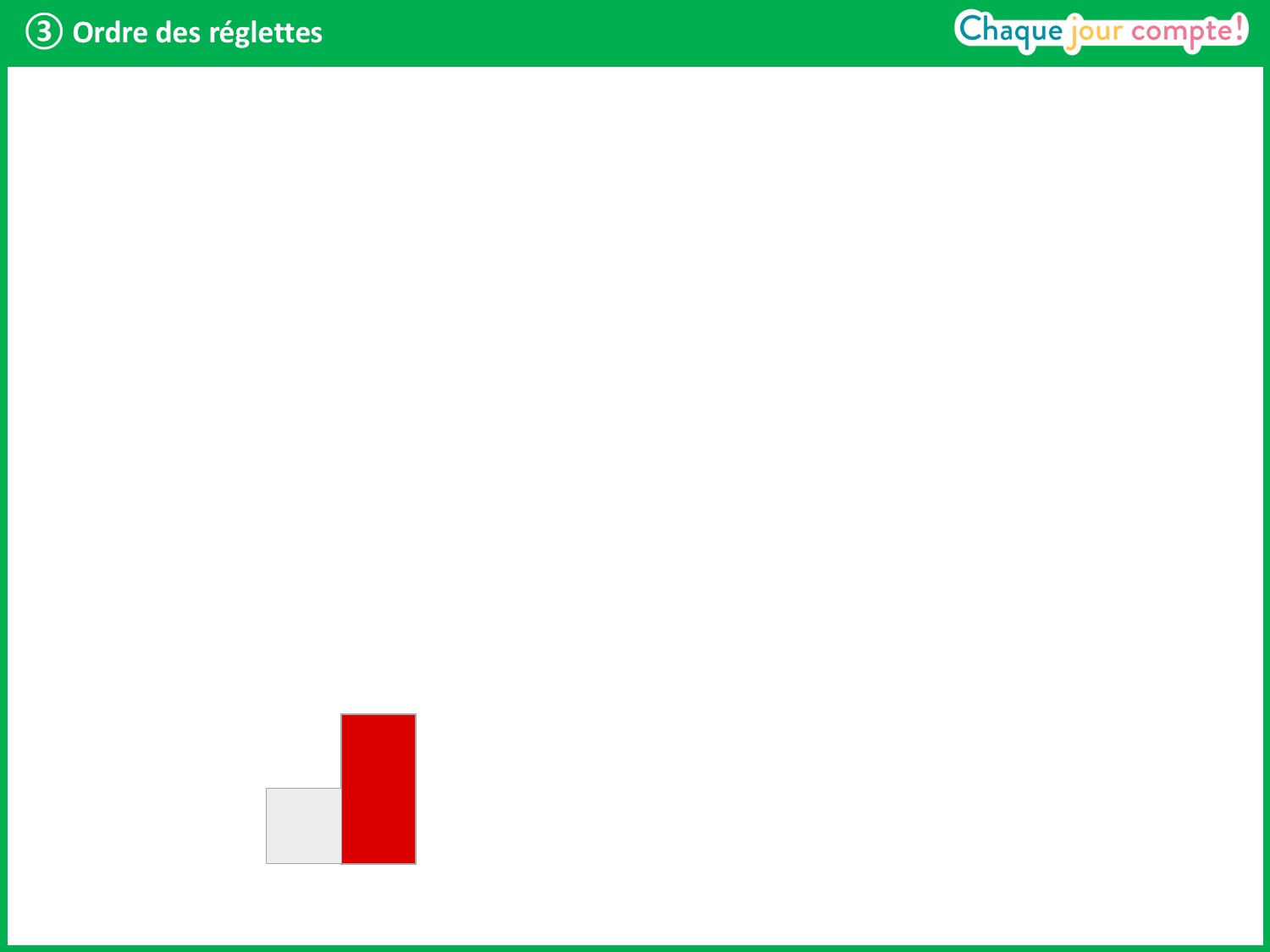 [Speaker Notes: → La réglette rouge est un tout petit peu plus grande que la réglette blanche.
Montrez une réglette qui est encore un peu plus grande.]
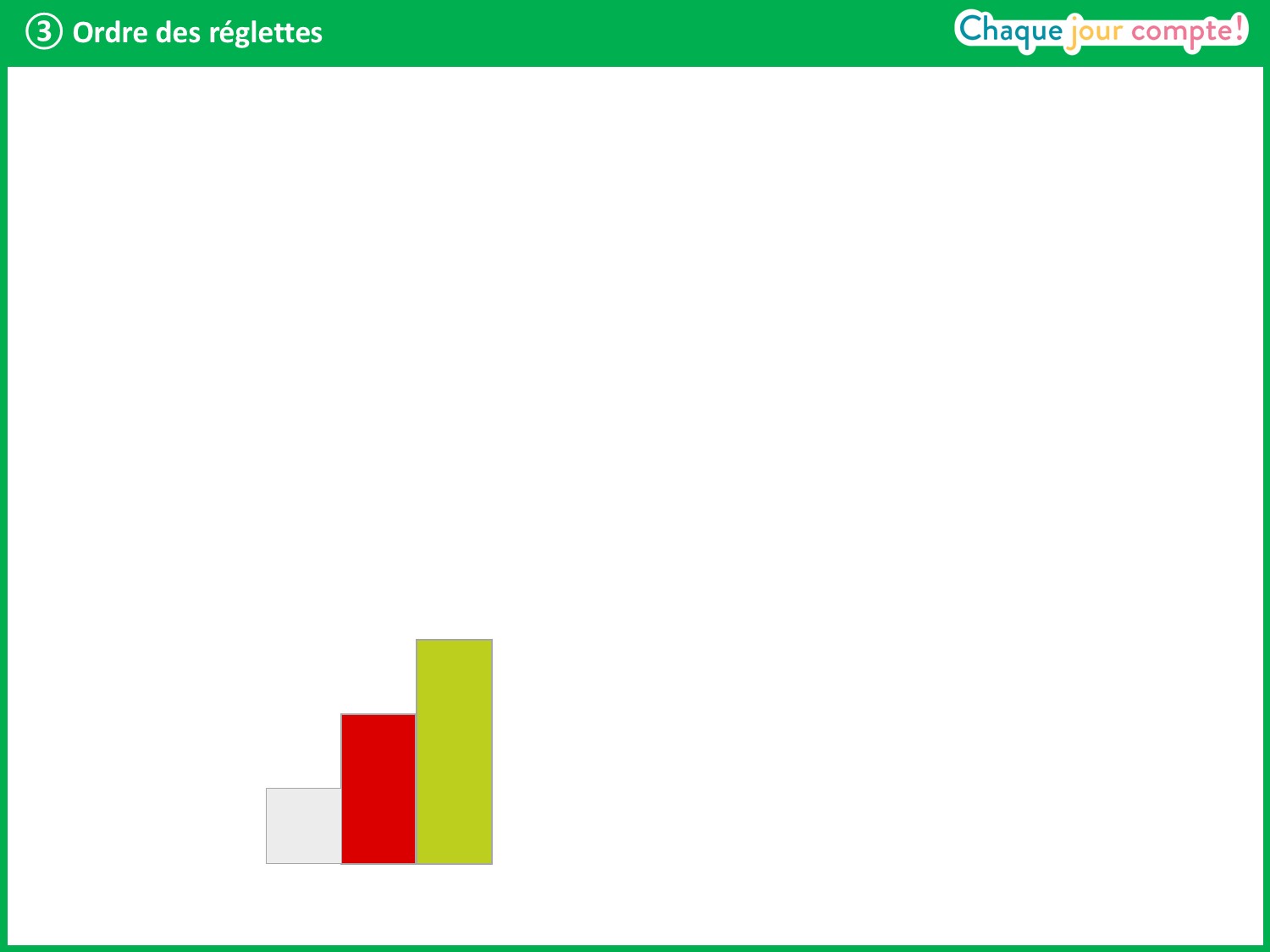 [Speaker Notes: → La réglette vert clair est un peu plus grande que la réglette rouge.
Faire remarquer aux élèves qu’il y a des réglettes de deux verts différents : vert clair et vert foncé et qu’il sera donc nécessaire de préciser à chaque fois « foncé » ou « clair ». 
Montrez une réglette qui est encore un peu plus grande.]
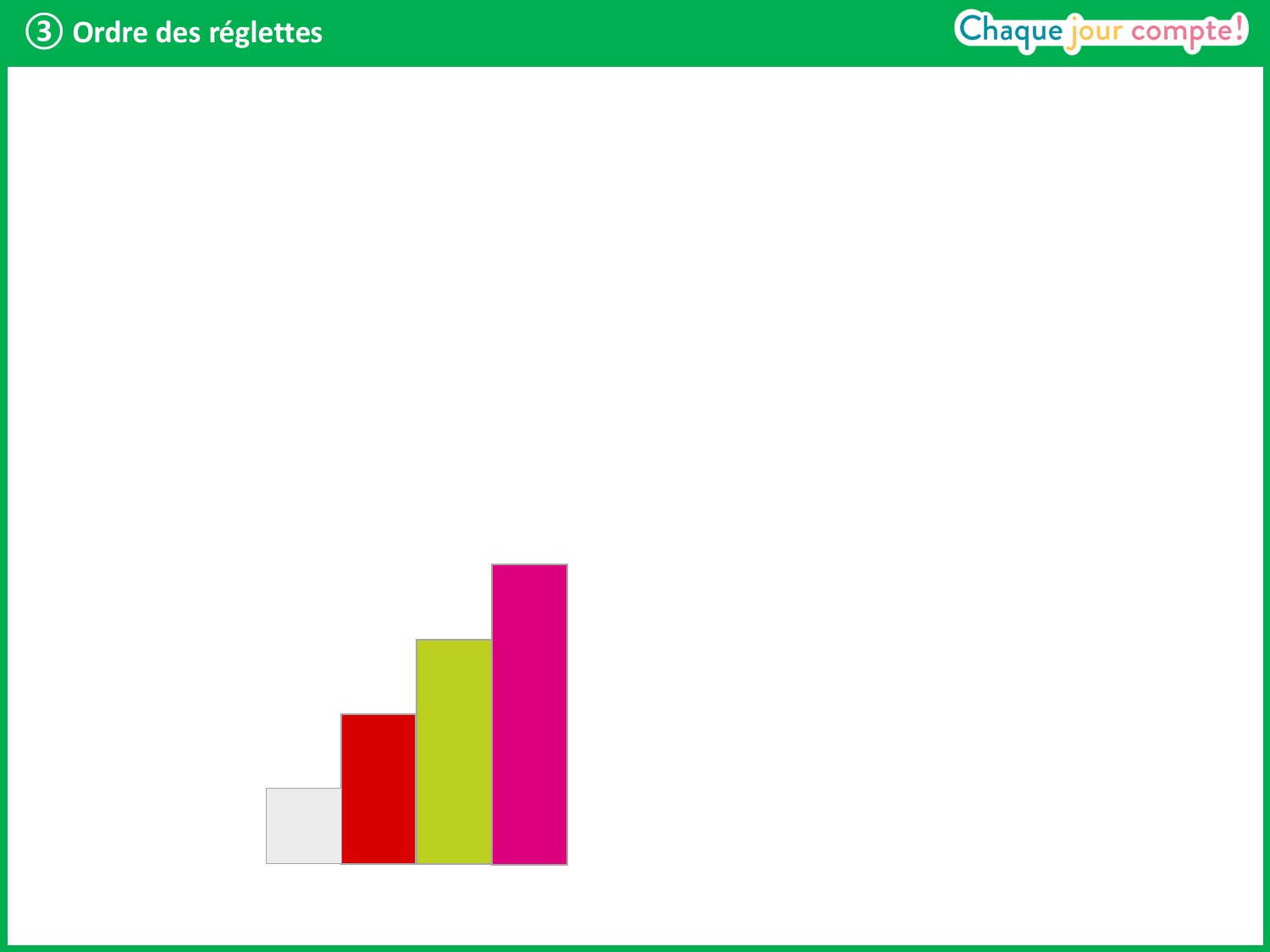 [Speaker Notes: → C’est la rose.
Faire remarquer qu’on a commencé à construire un escalier.
Maintenant, complétez l’escalier sur votre table en utilisant une réglette de chaque couleur.
Laisser un moment aux élèves pour qu’ils construisent l’escalier avec leurs réglettes.]
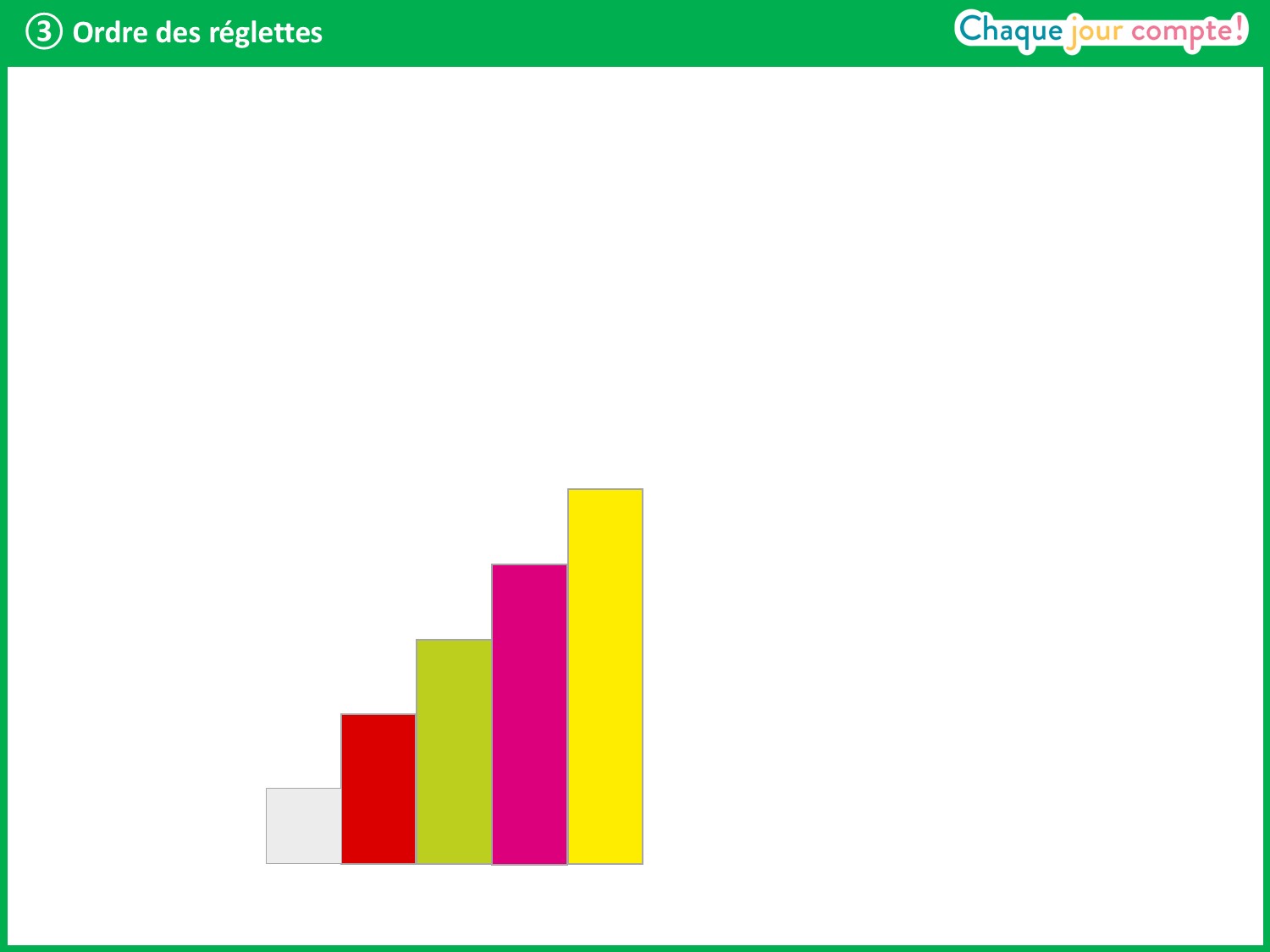 [Speaker Notes: Reprendre en collectif : la réglette jaune vient après la réglette rose.]
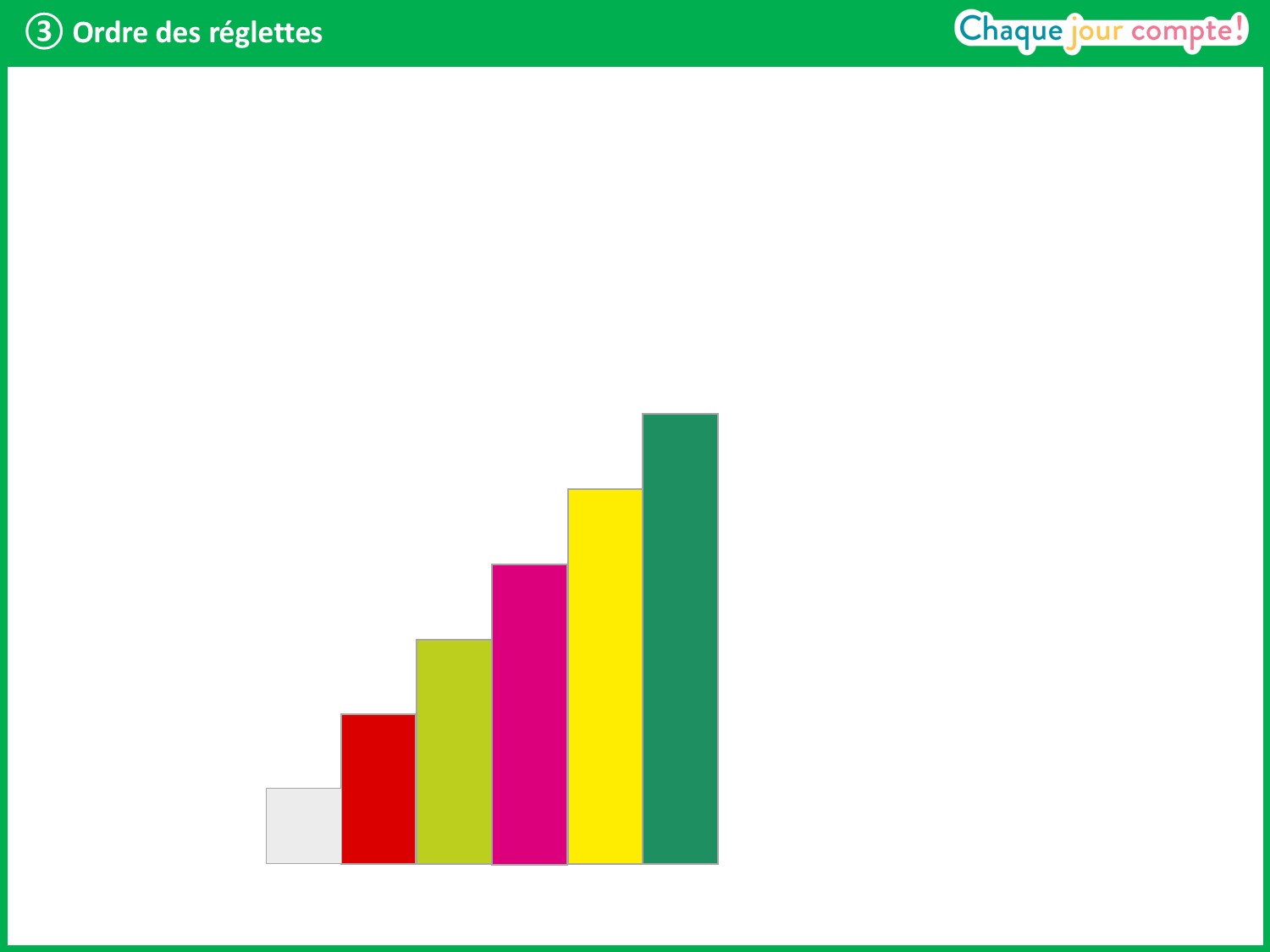 [Speaker Notes: La réglette vert foncé vient après la réglette jaune.]
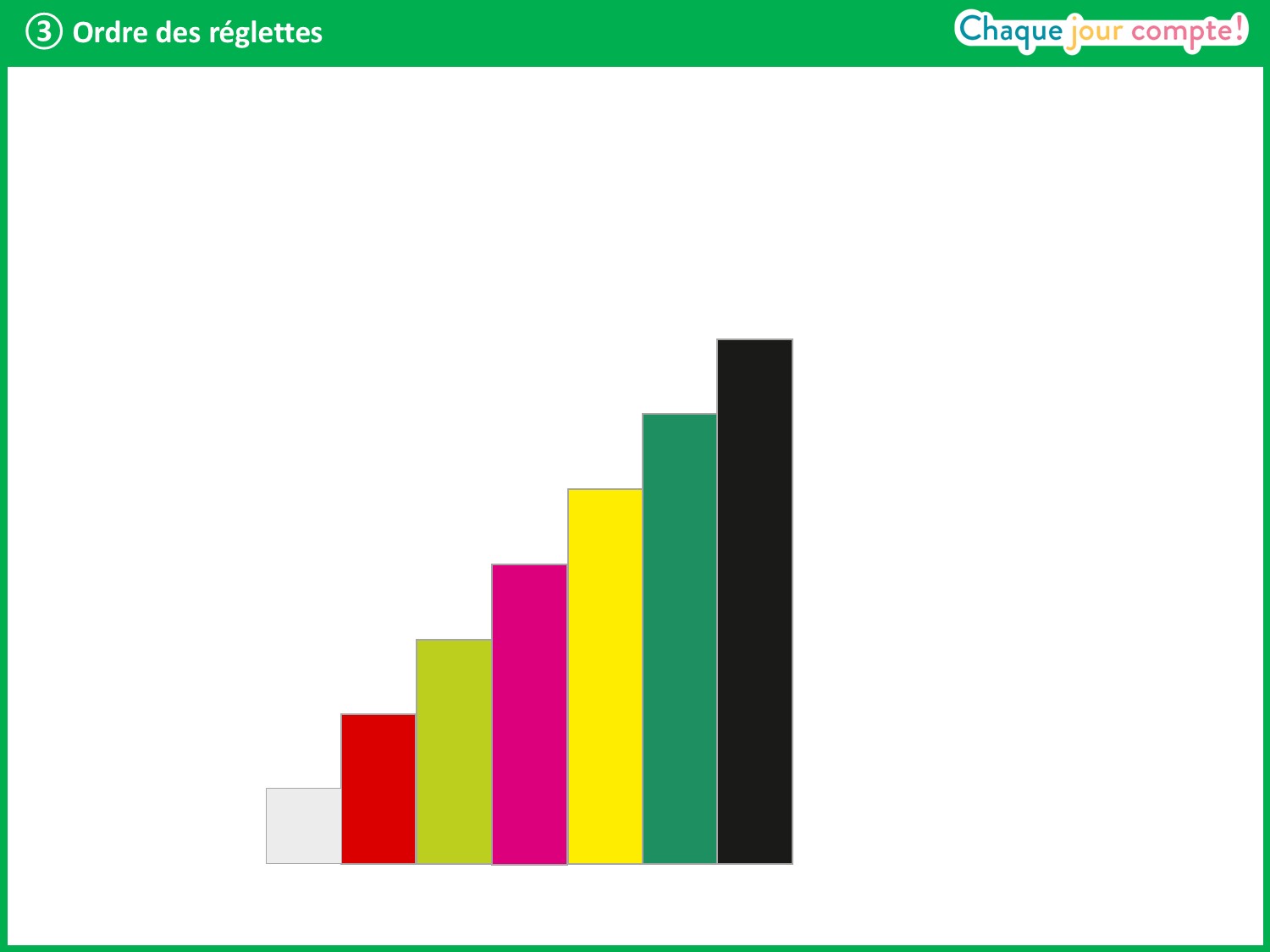 [Speaker Notes: La réglette noire vient après la réglette vert foncé.]
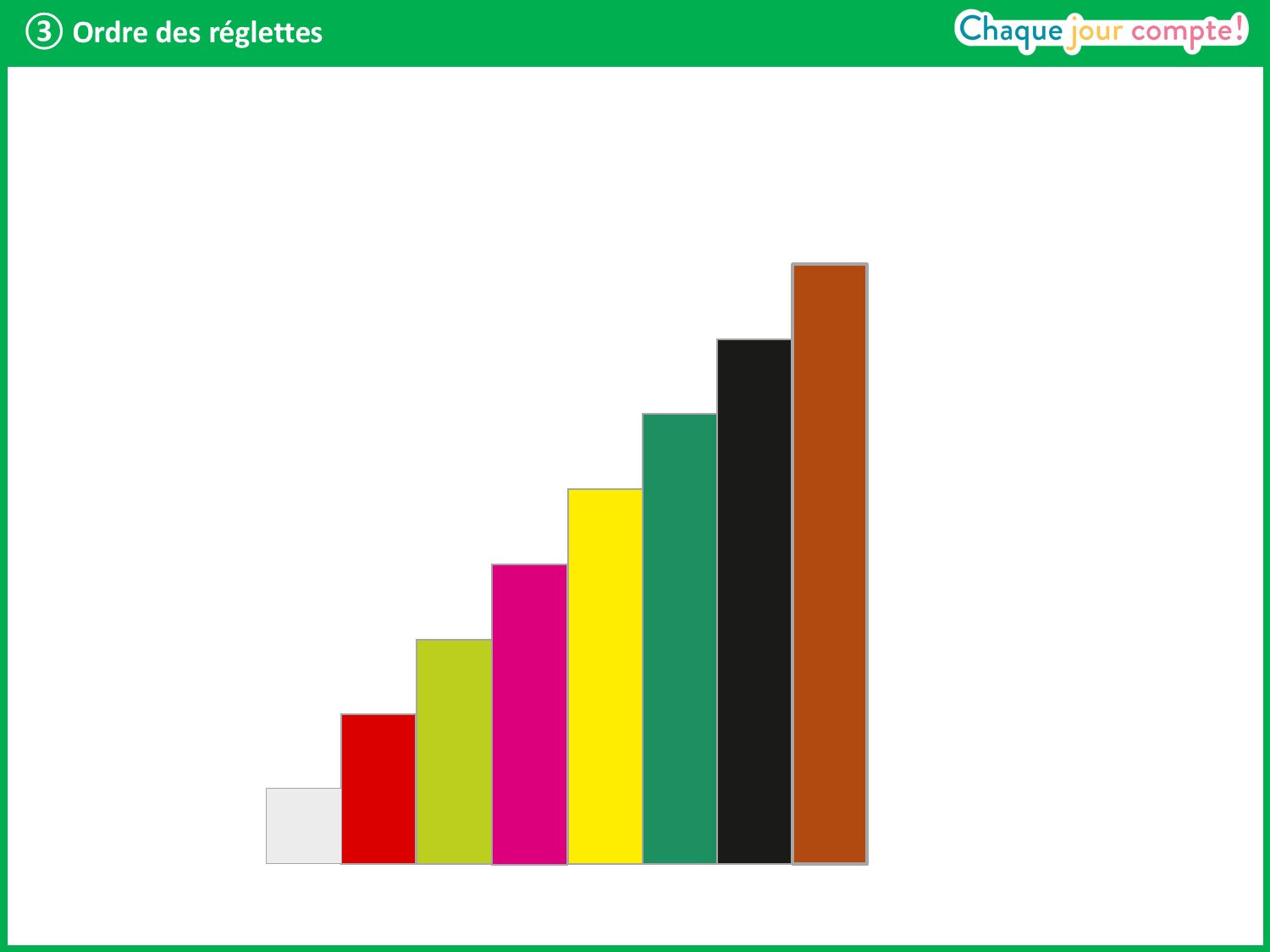 [Speaker Notes: La réglette marron vient après la réglette noire.]
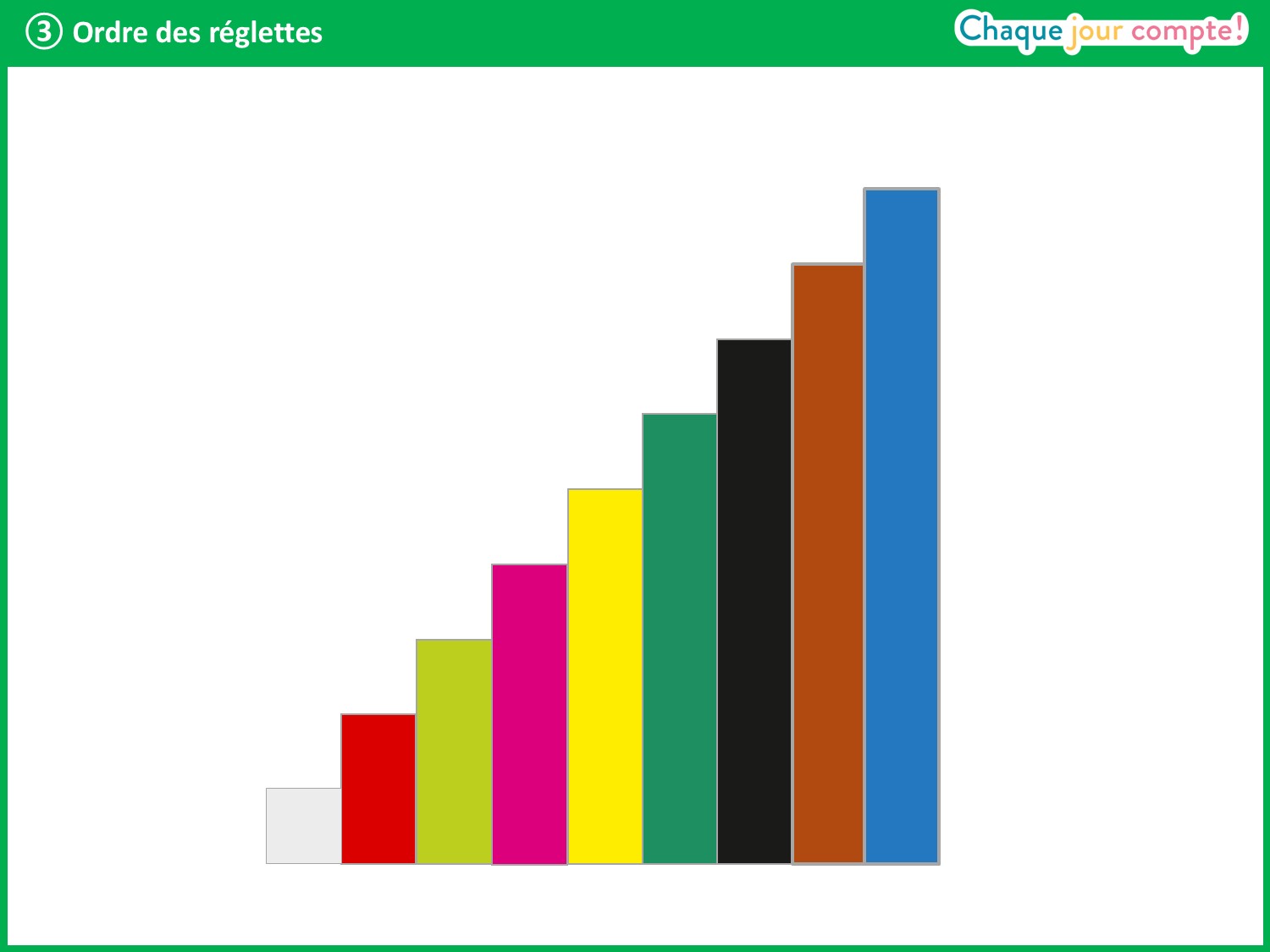 [Speaker Notes: La réglette bleue vient après la réglette marron.]
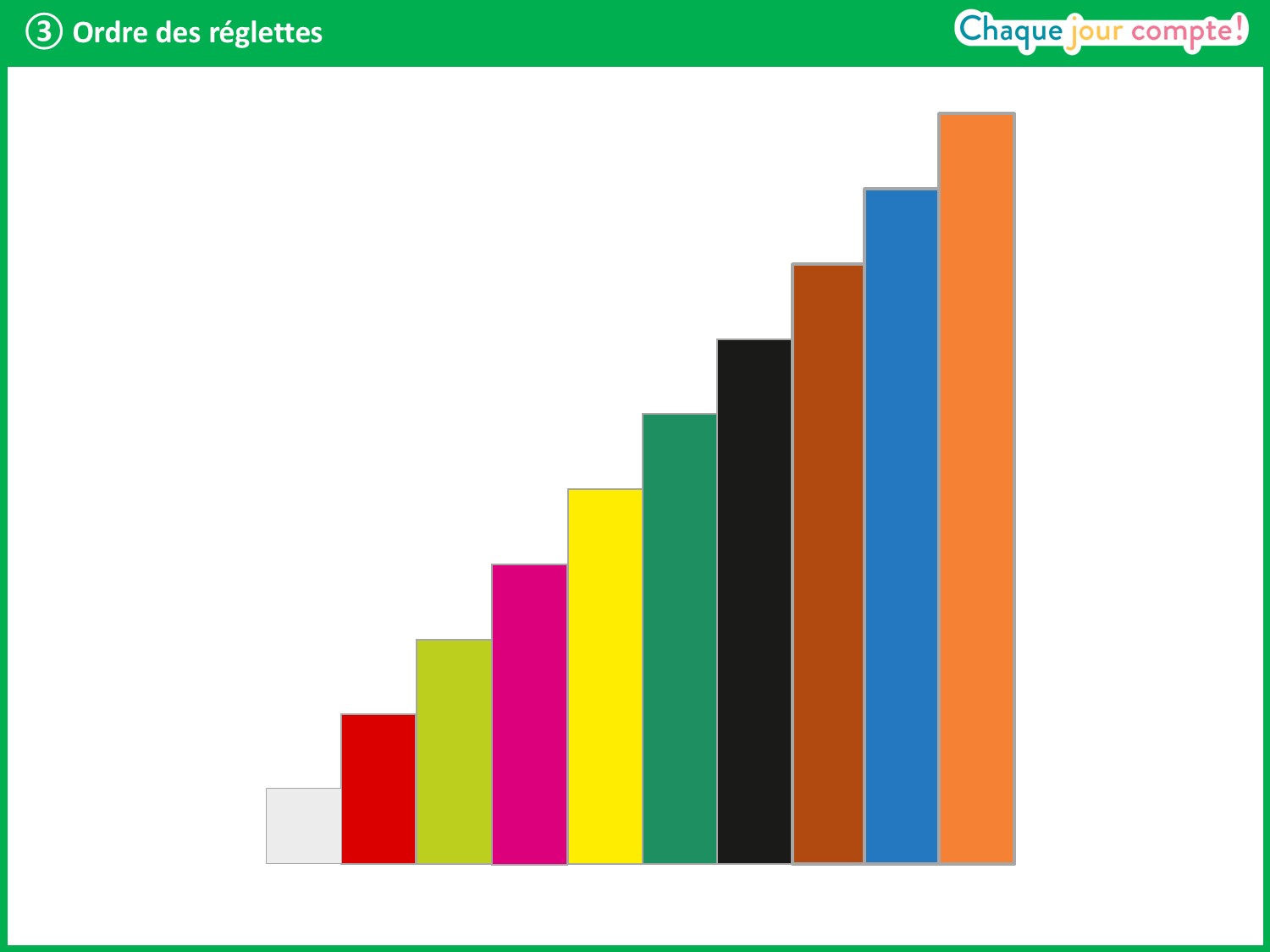 [Speaker Notes: La plus grande réglette est la réglette orange.
L’escalier est fini : on a rangé toutes les réglettes, de la plus petite à la plus grande. 
Énumérer en collectif les couleurs dans l’ordre croissant.
S’assurer ensuite que les élèves n’aient plus l’escalier sous les yeux pour la phase suivante.]
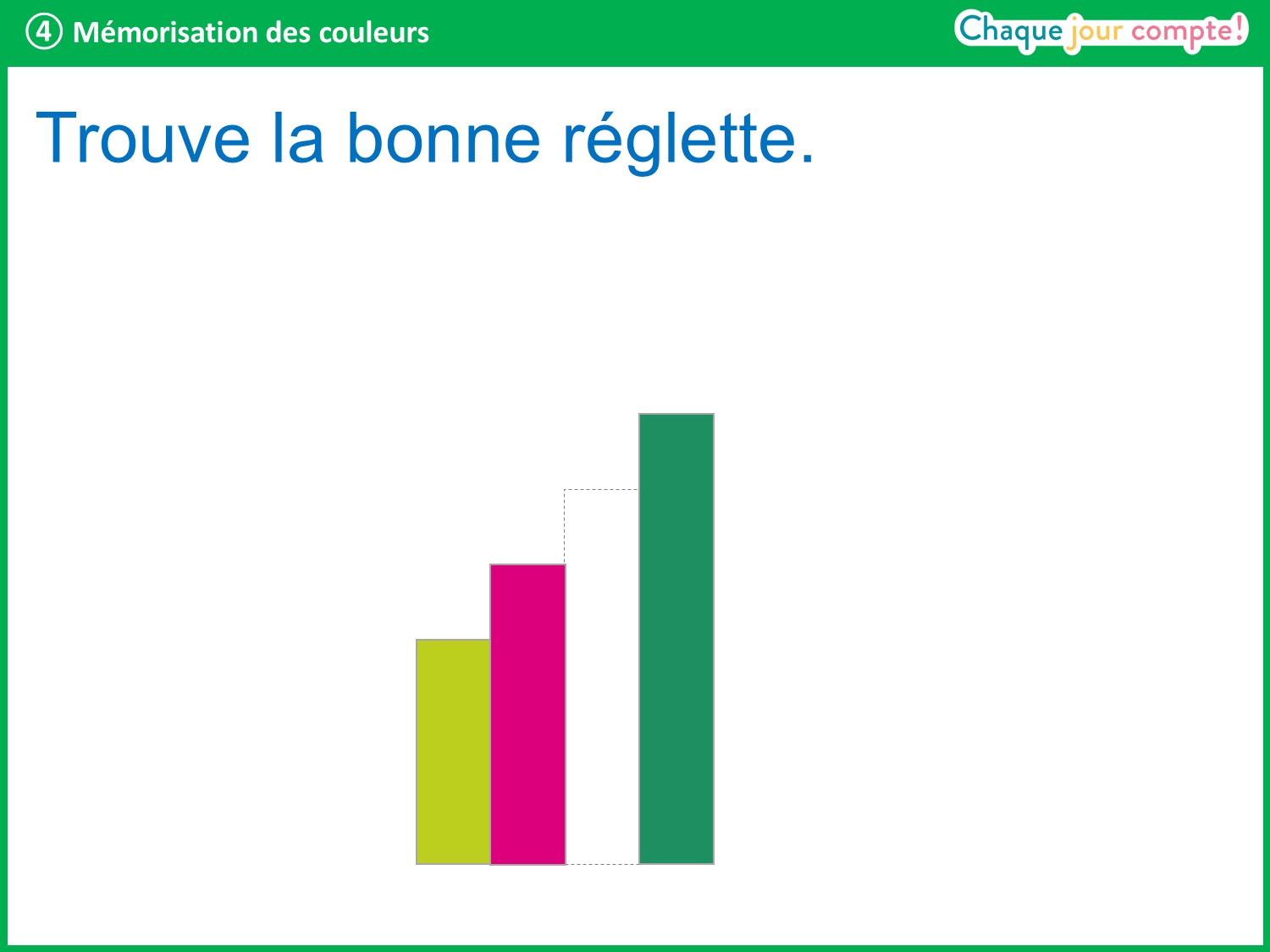 [Speaker Notes: À présent, je vais vous montrer des morceaux de l’escalier ; une des réglettes est en pointillés et n’a pas de couleur. 
Prenez la réglette qui correspond à cette réglette en pointillés parmi les vôtres et levez-la pour la montrer.
Valider au fur et à mesure que les réglettes se lèvent.]
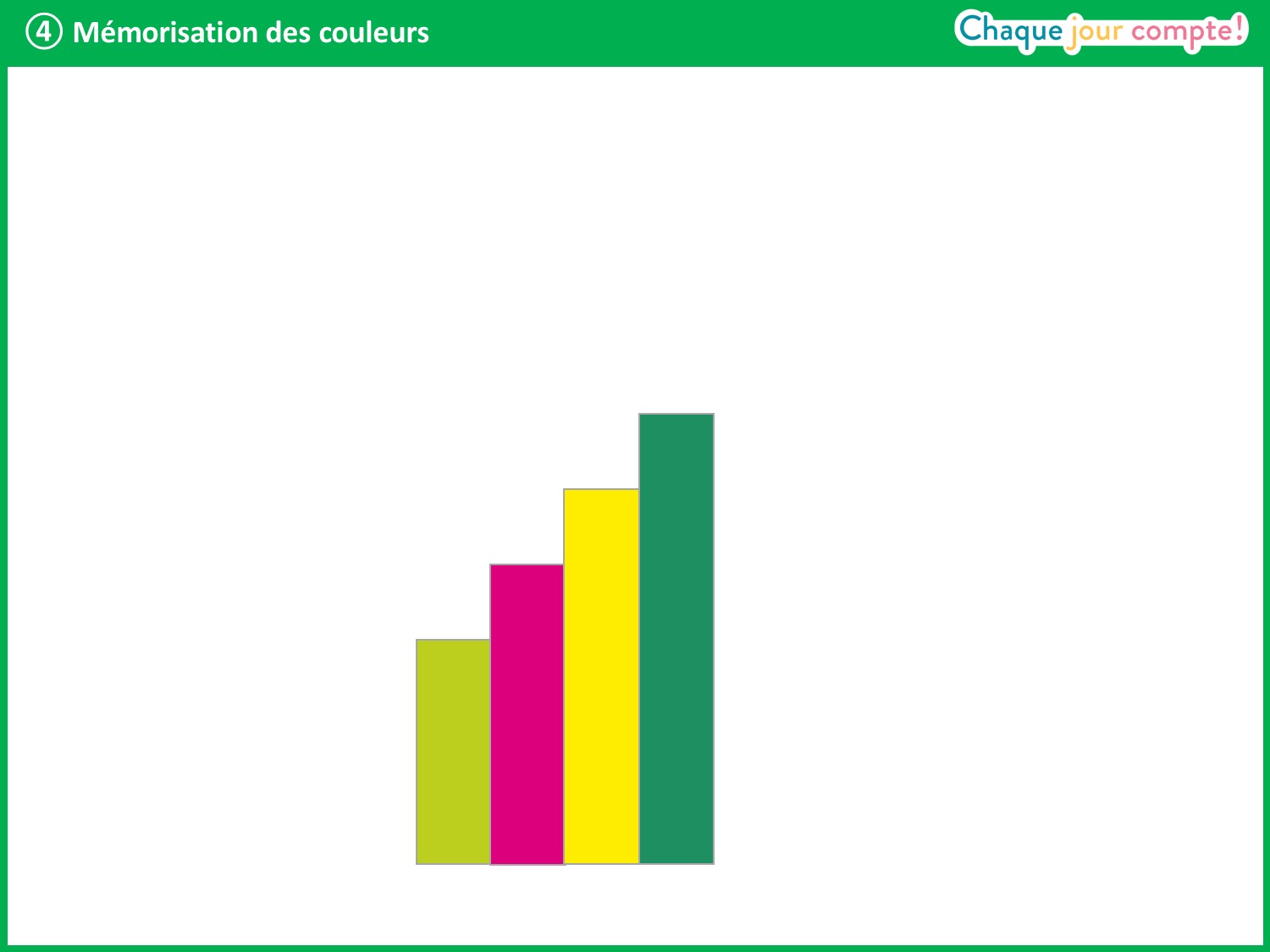 [Speaker Notes: → C’est la réglette jaune. La réglette jaune est plus grande que la rose mais plus petite que la vert foncé.]
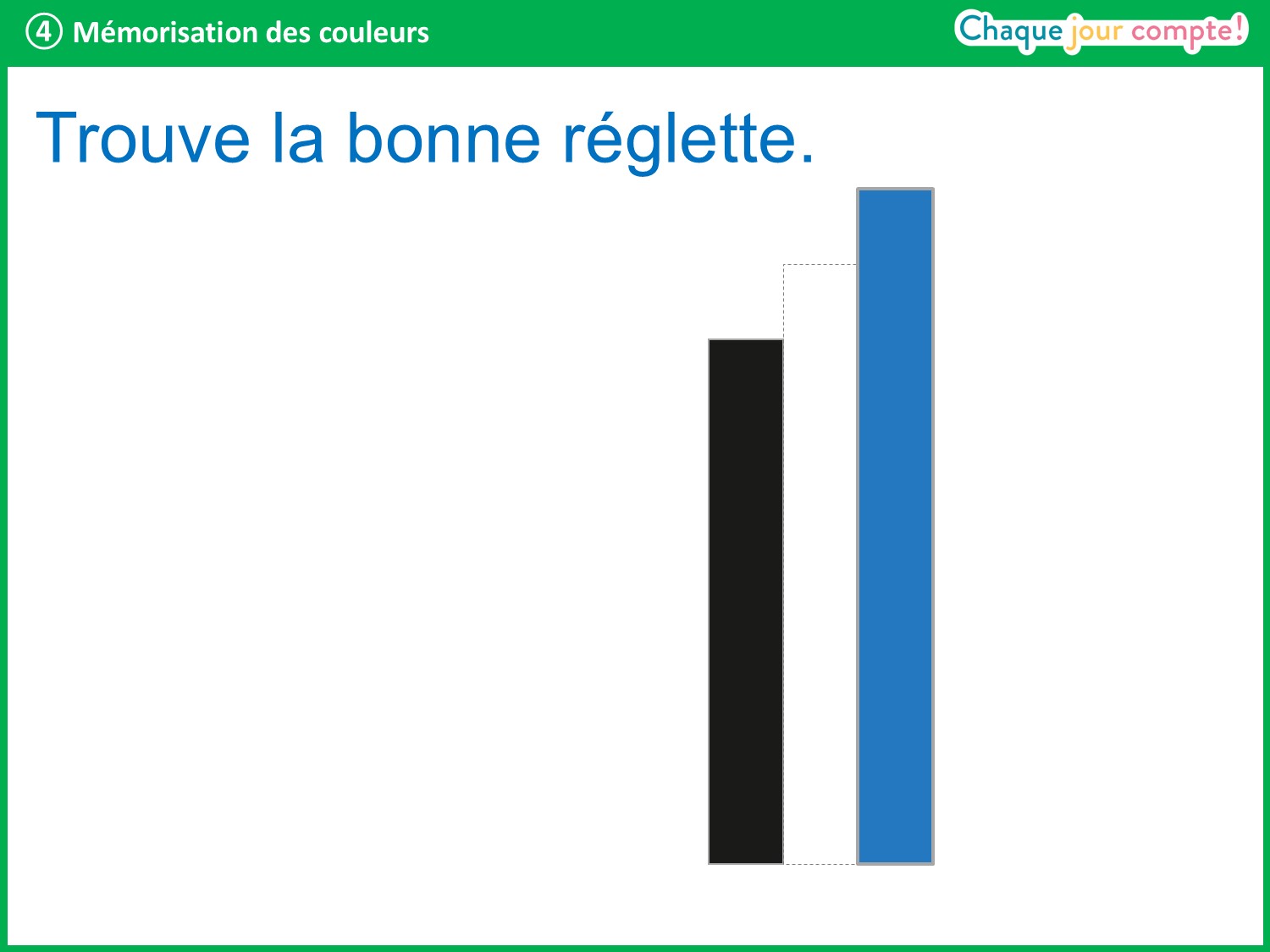 [Speaker Notes: On recommence : montrez la réglette qu’il faut mettre à la place de celle en pointillés.]
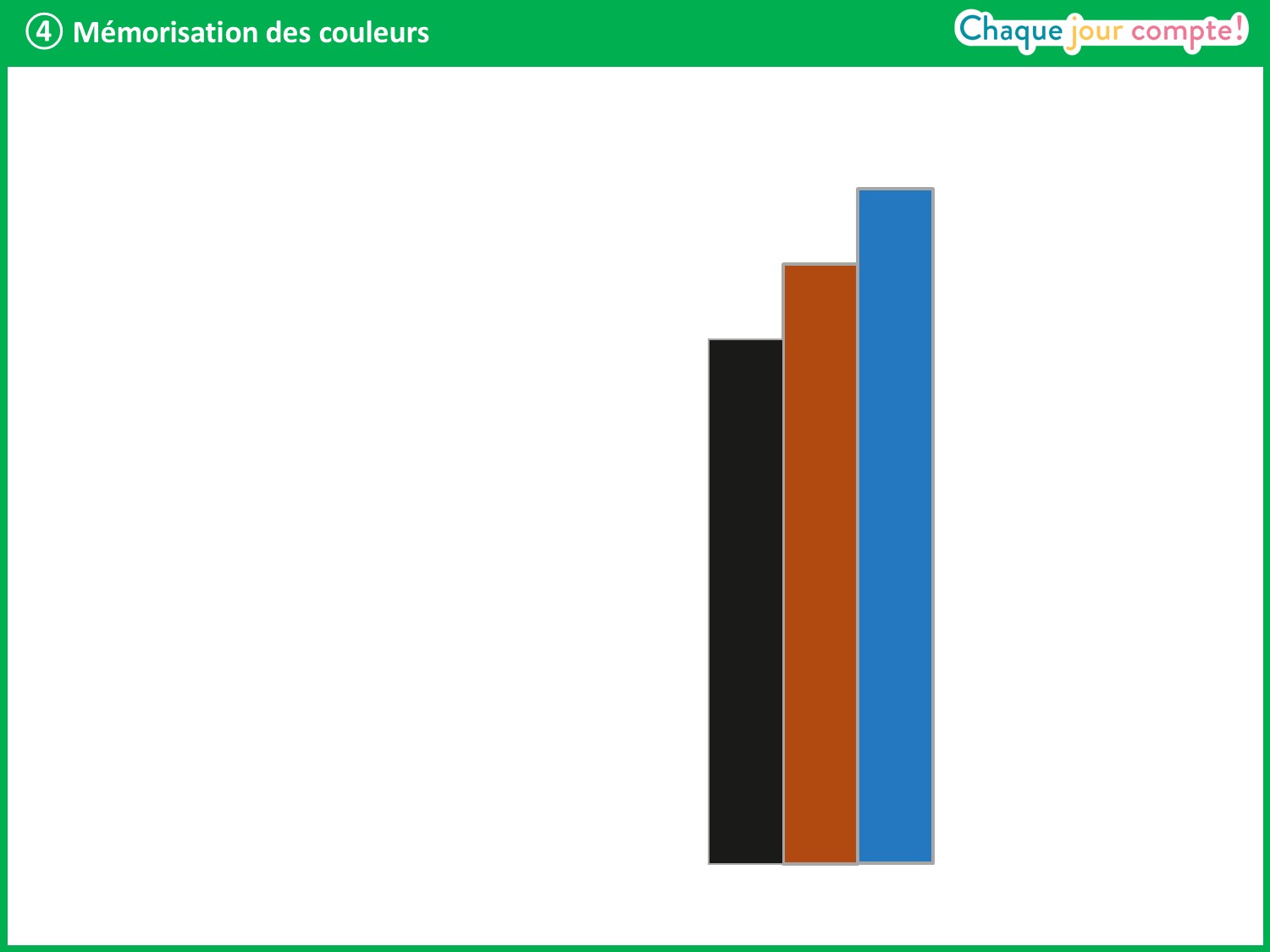 [Speaker Notes: → C’est la réglette marron. Elle est plus grande que la noire mais plus petite que la bleue.]
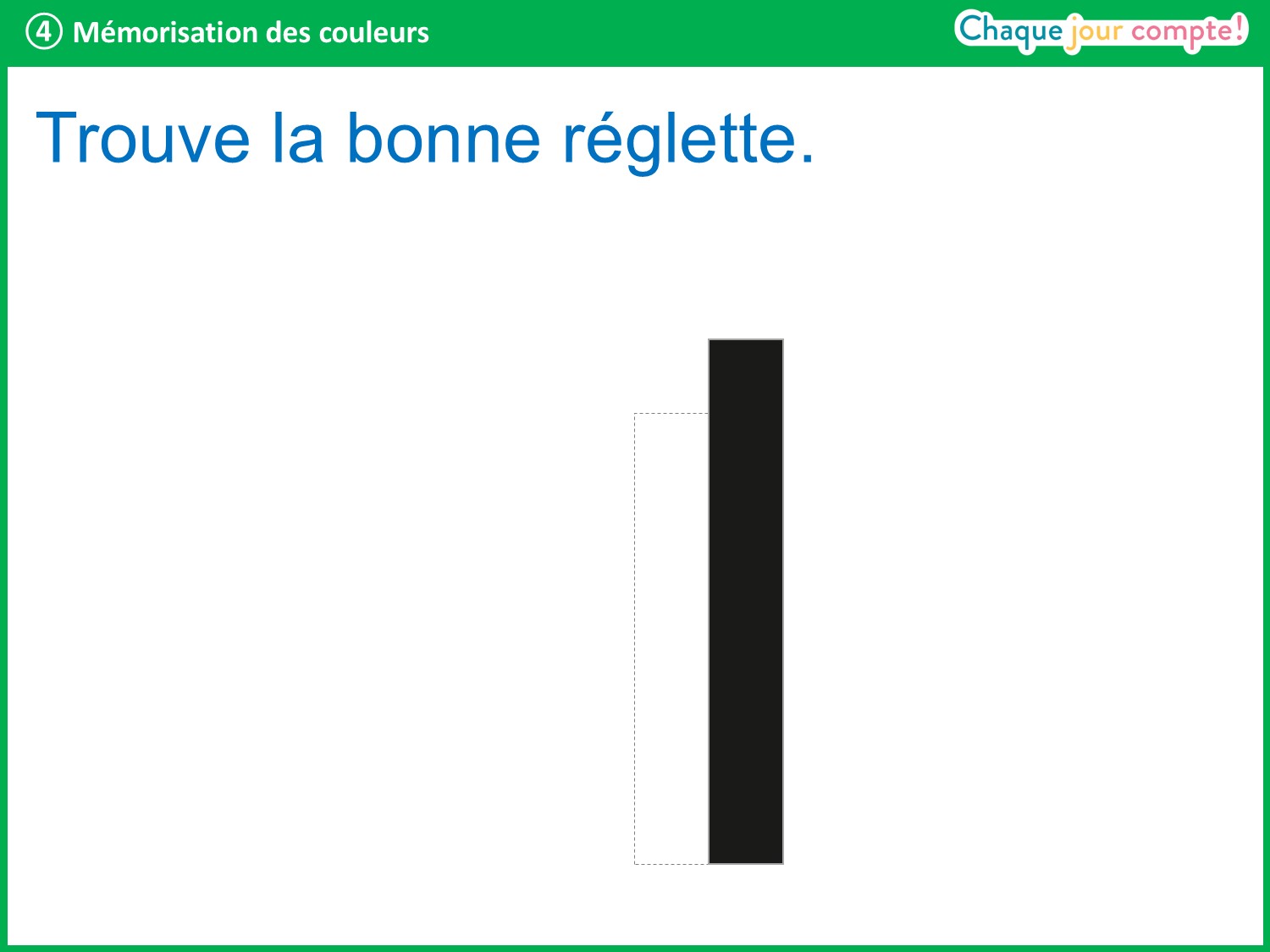 [Speaker Notes: Montrez la réglette qu’il faut mettre à la place de celle en pointillés.]
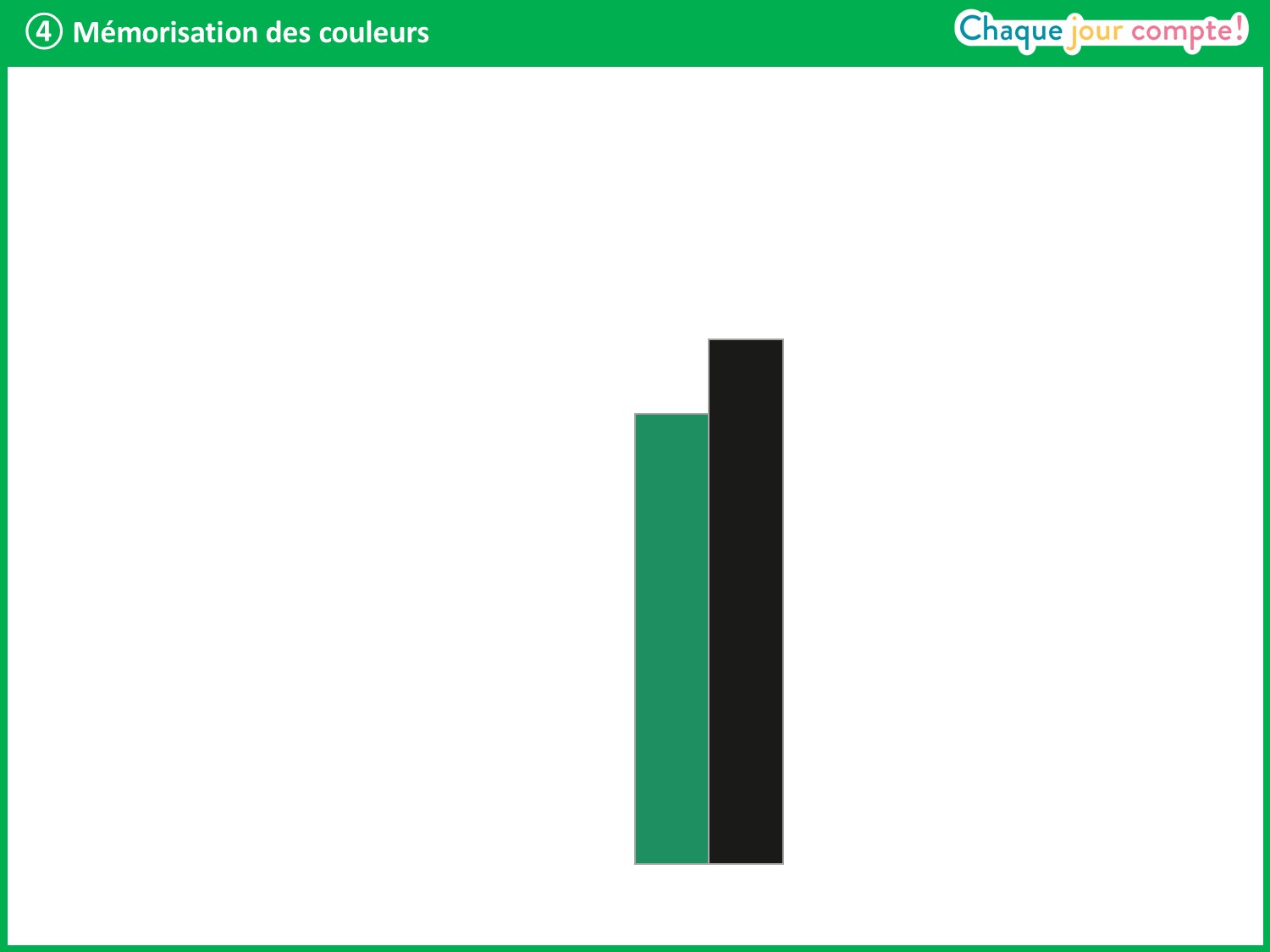 [Speaker Notes: → C’est la réglette vert foncé.]
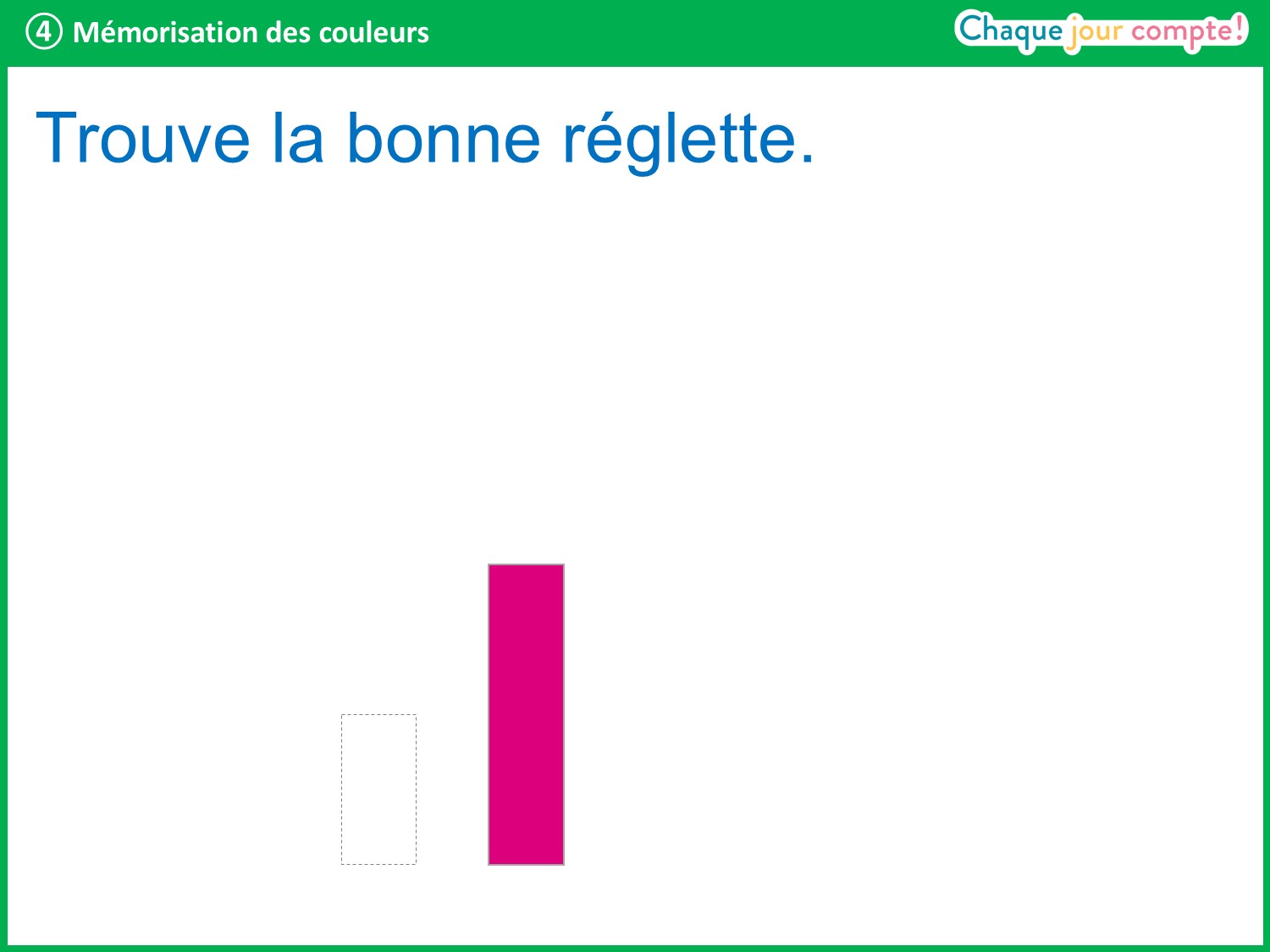 [Speaker Notes: Quelle est la couleur de la réglette en pointillés ?]
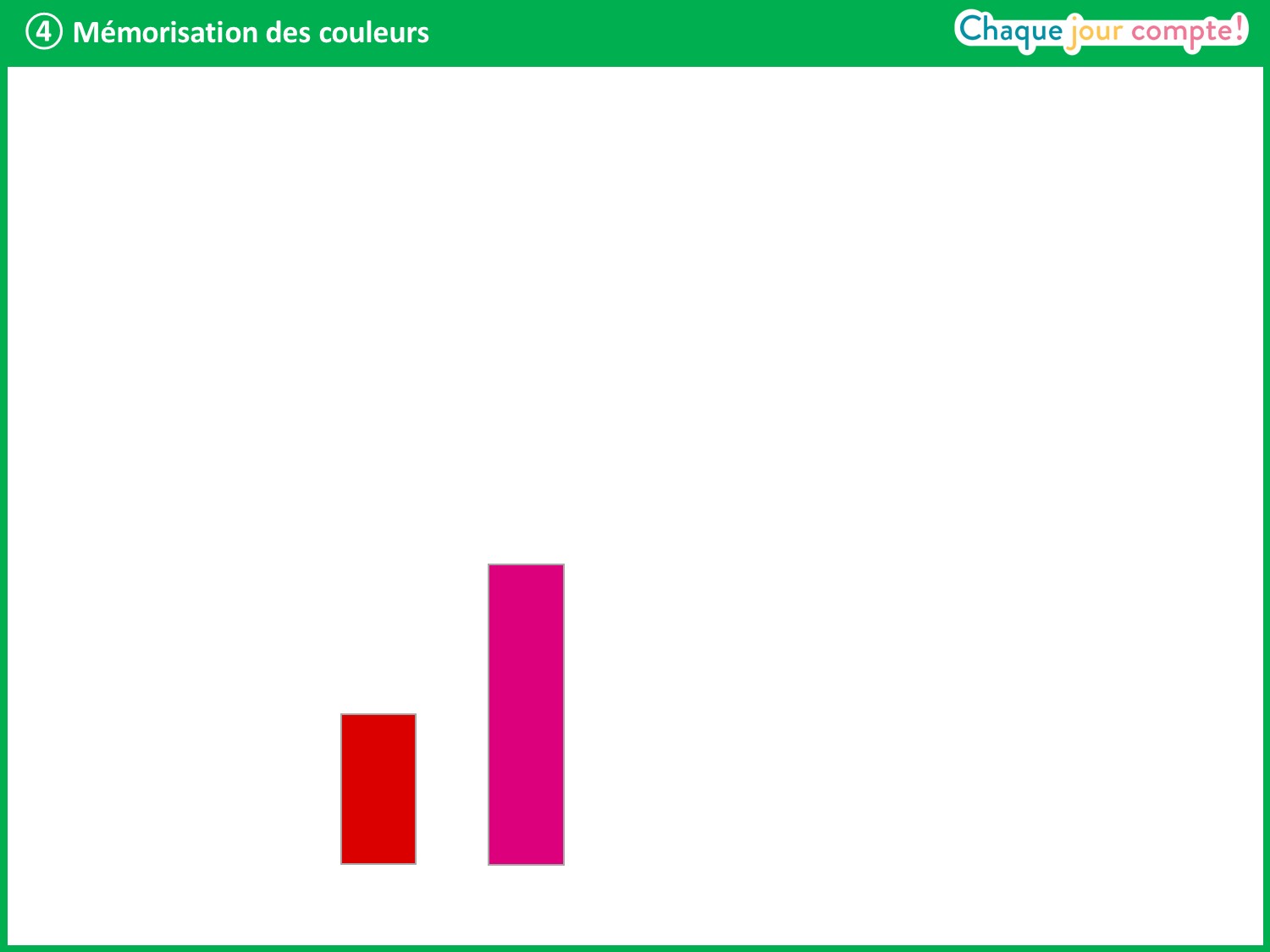 [Speaker Notes: → C’est la réglette rouge. 
Demander ensuite à un élève de se placer dos au tableau et d’énumérer toutes les couleurs des réglettes dans l’ordre croissant. 
Puis, demander à un autre élève d’énumérer toutes les couleurs des réglettes dans l’ordre décroissant.]
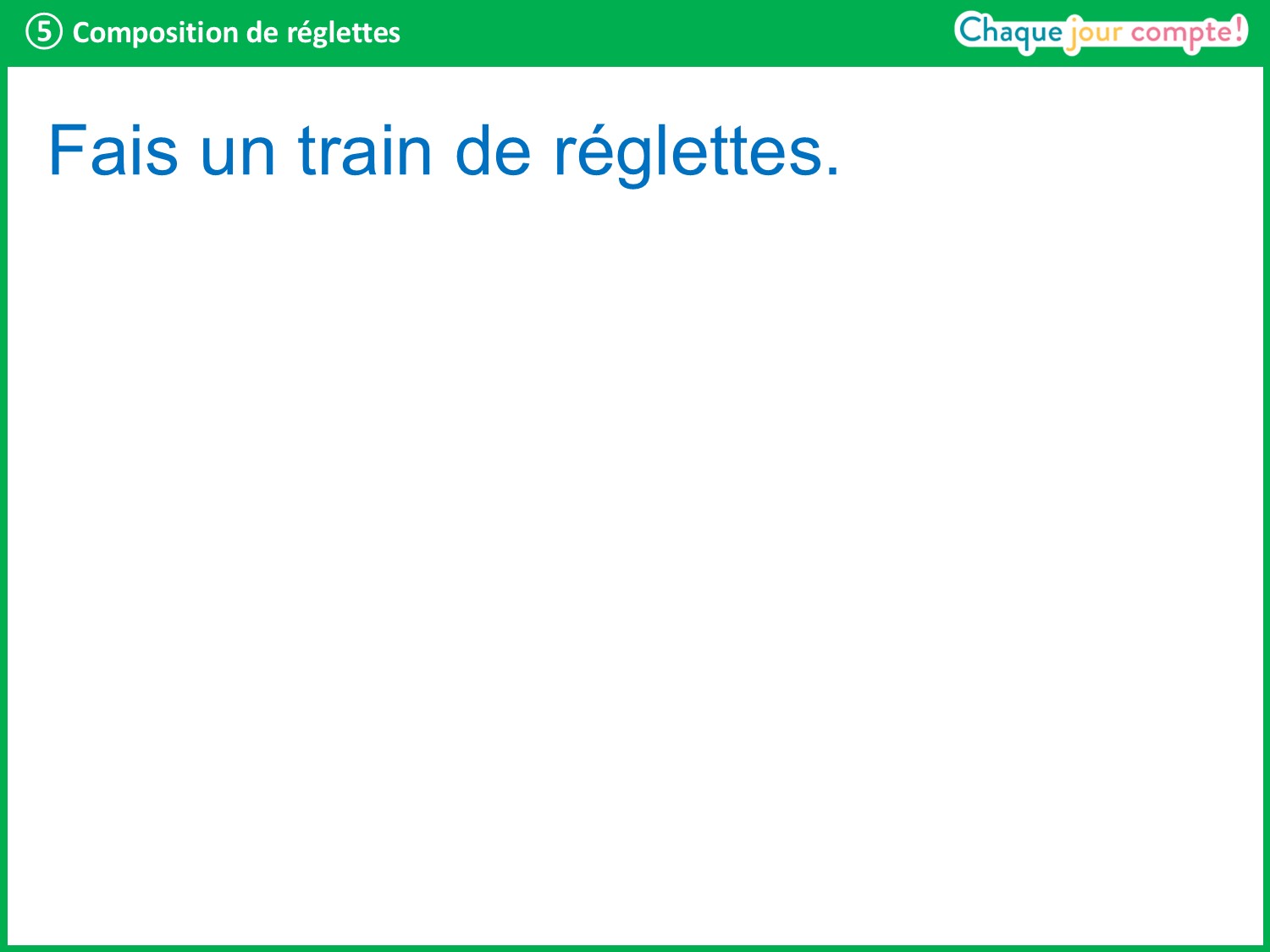 [Speaker Notes: À présent, on va constituer des « trains » de réglettes.
Prenez une réglette rouge et une réglette jaune.
Placez-les l’une à côté de l’autre.]
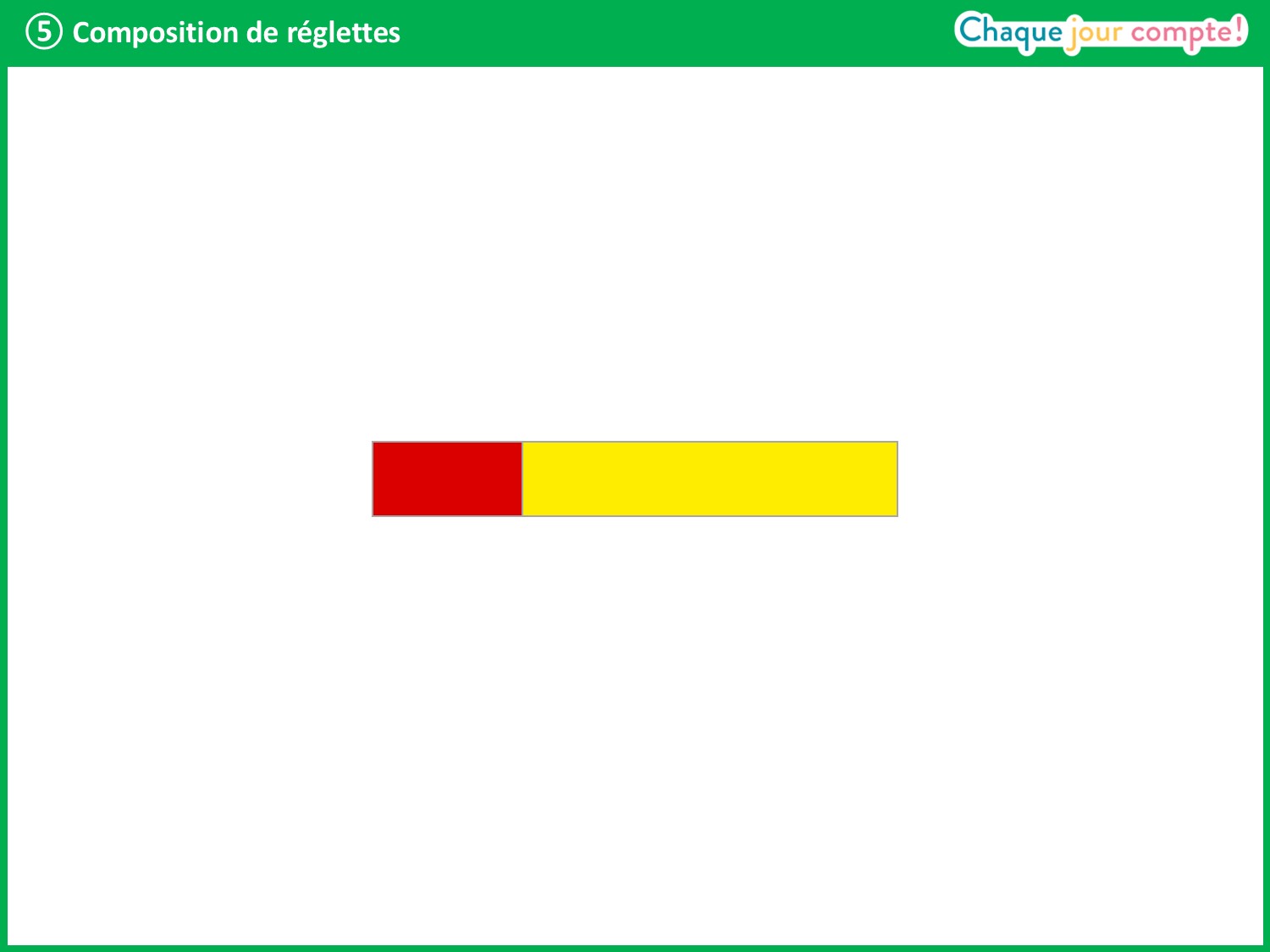 [Speaker Notes: On a construit le train composé de la réglette rouge et de la réglette jaune.
Trouvez une réglette qui fait la même longueur que ces deux réglettes ensemble.
Laisser quelques instants aux élèves pour trouver la bonne couleur. 
Est-ce que la réglette marron convient ?]
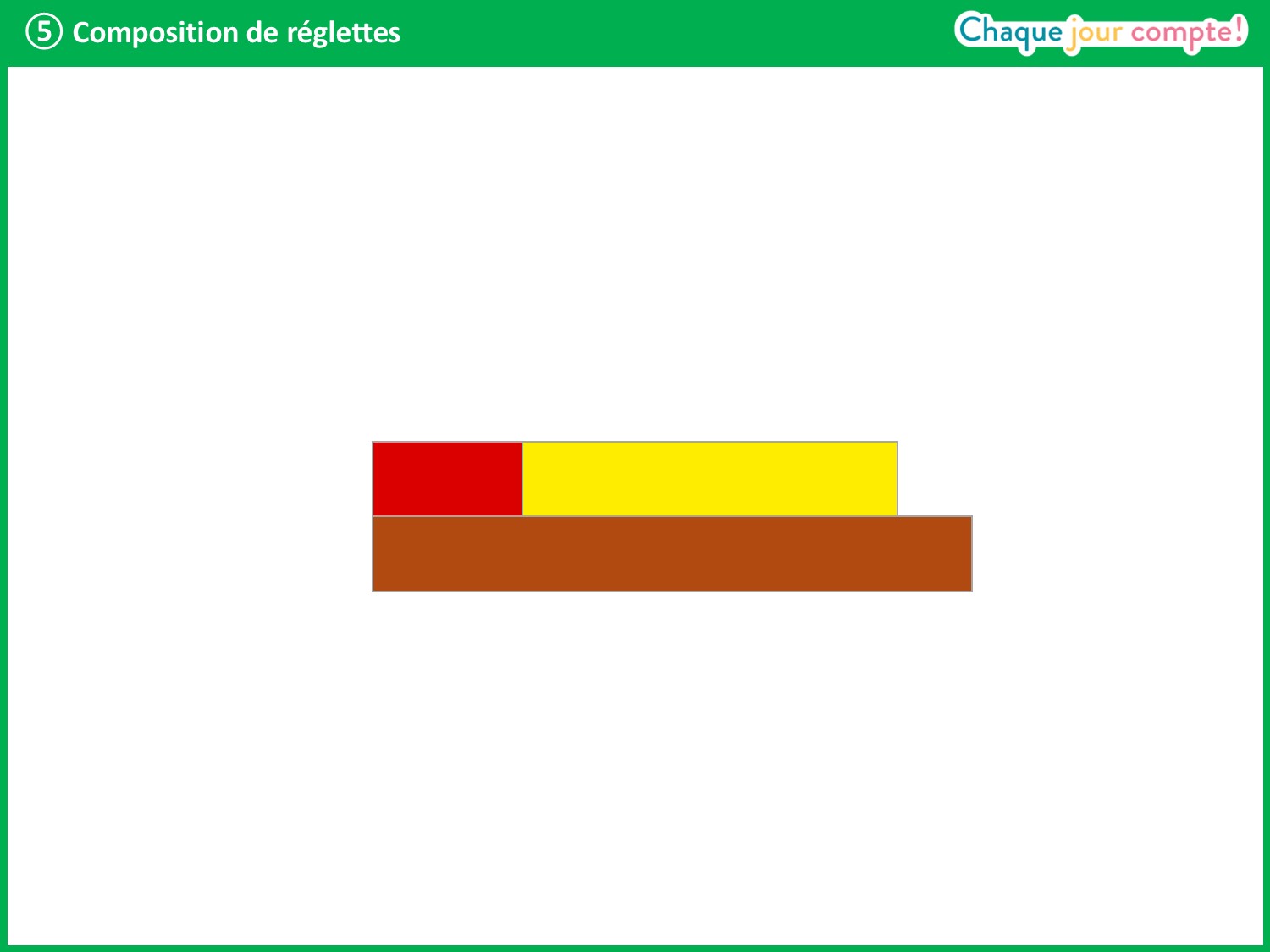 [Speaker Notes:  Non, elle est trop grande.
Quelle est alors la réglette qui convient ?]
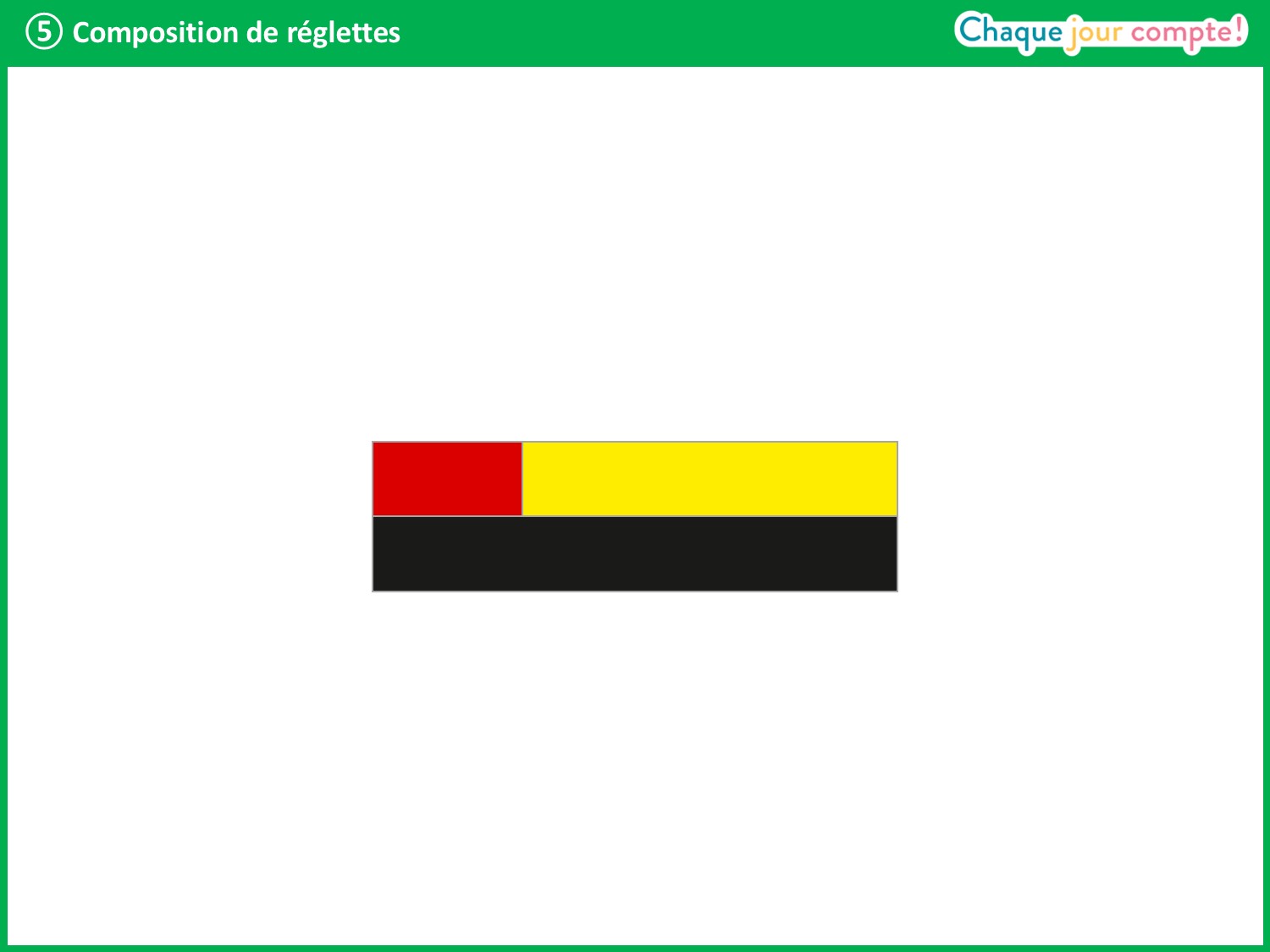 [Speaker Notes: → C’est la réglette noire qui convient. 
Cela veut dire que si on ajoute la réglette rouge et la réglette jaune, on obtient un train qui a la même longueur que la réglette noire.]
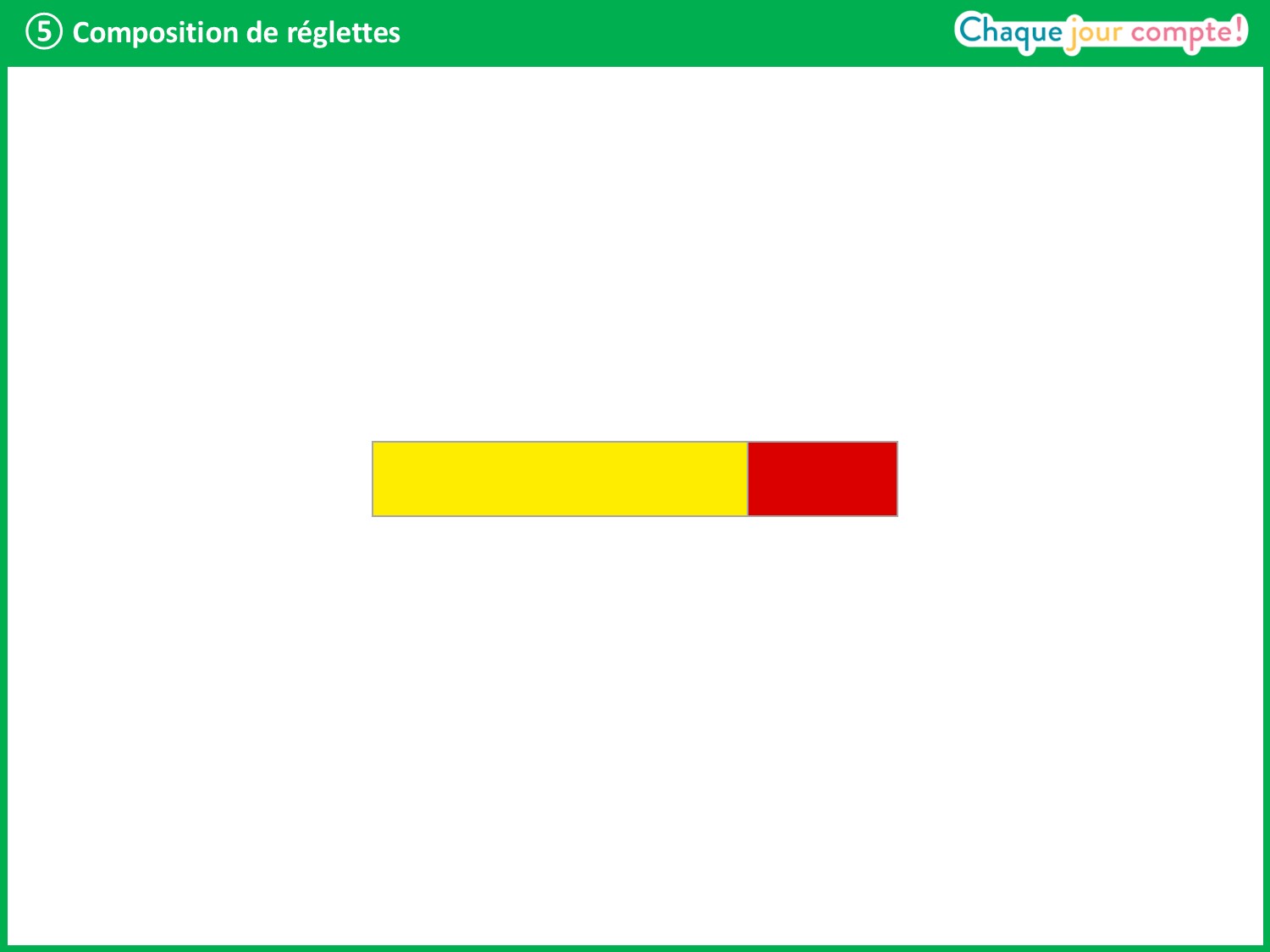 [Speaker Notes: Et si on met d’abord la réglette jaune et ensuite la rouge ? Est-ce le même train ?]
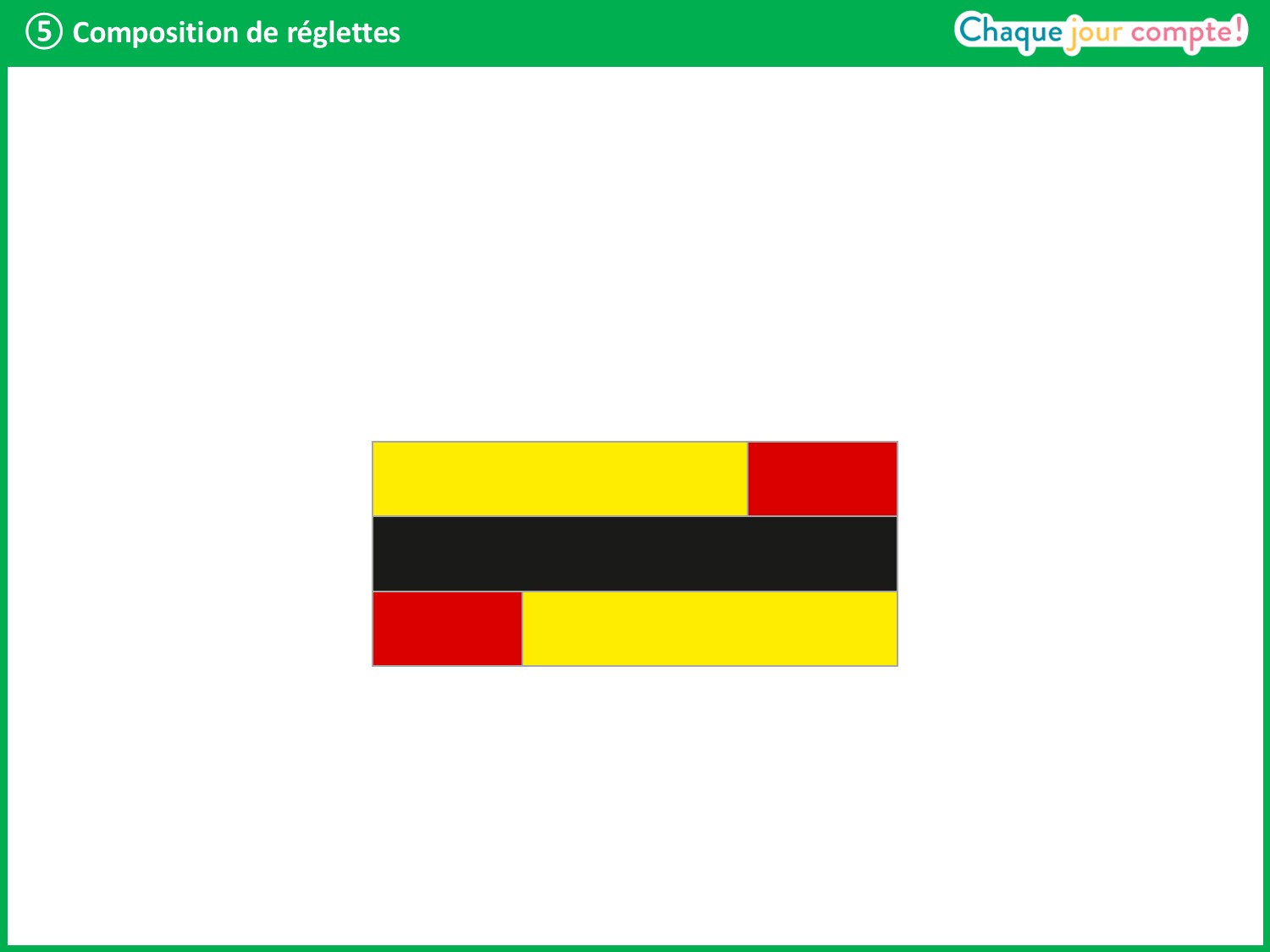 [Speaker Notes: → Ce n’est pas le même train que le précédent, mais il a la même longueur. 
Faire remarquer qu’on peut inverser l’ordre des réglettes dans une composition : si on ajoute la réglette rouge et la réglette jaune, on obtient la même longueur que si on ajoute la réglette jaune et la réglette rouge.]
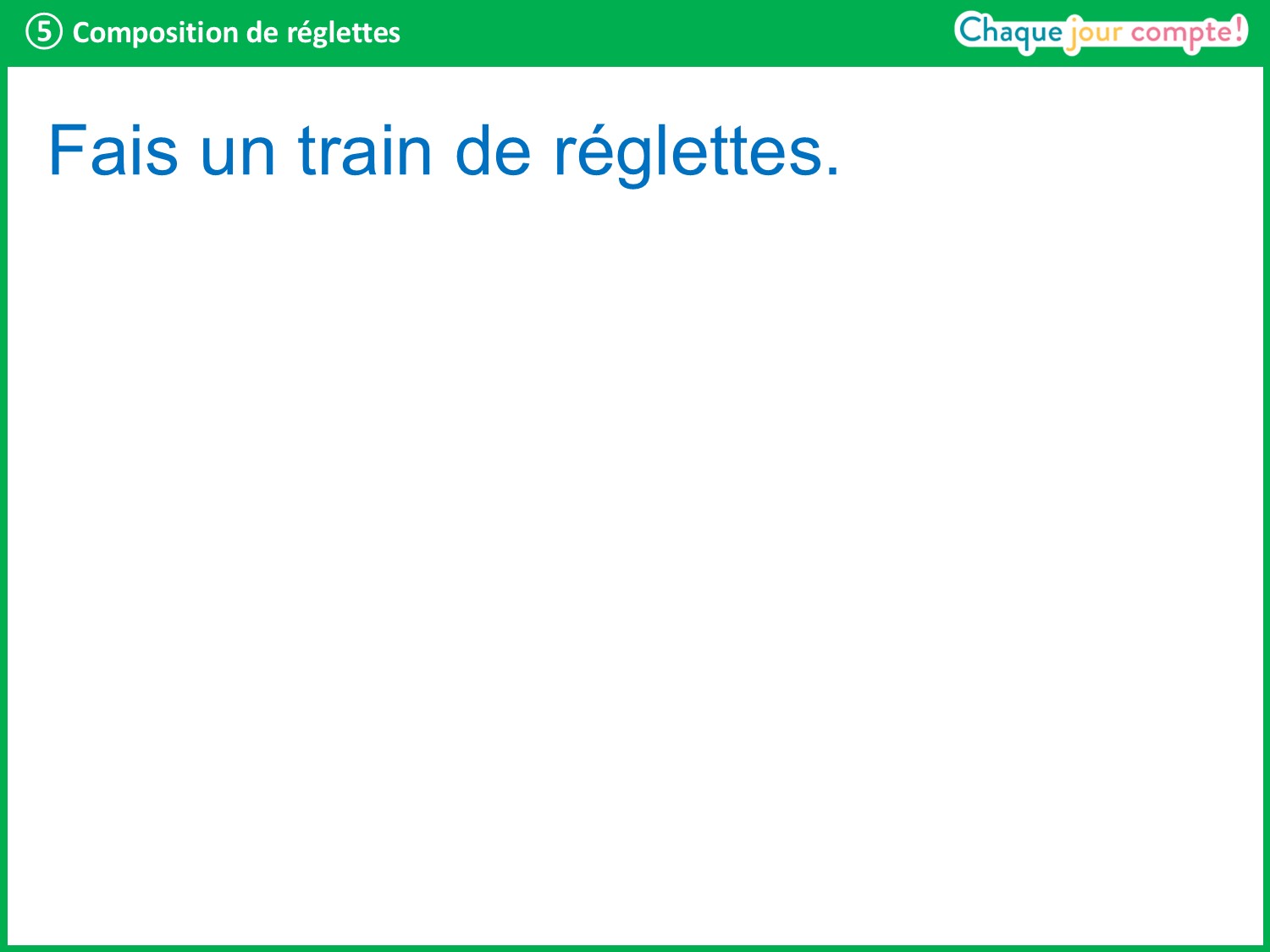 [Speaker Notes: À présent, prenez une réglette vert clair et une réglette vert foncé. Placez-les l’une à côté de l’autre.]
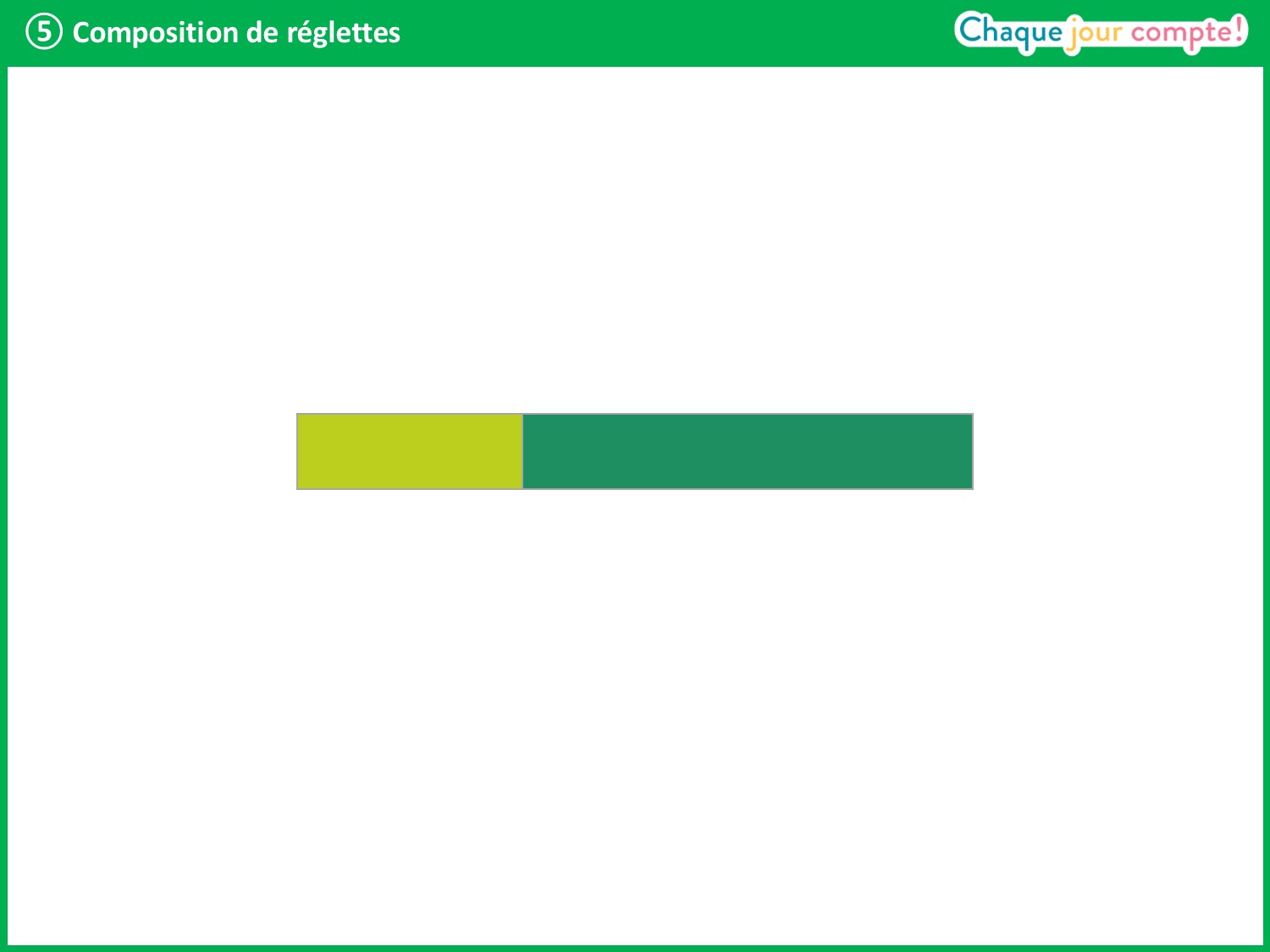 [Speaker Notes: Trouvez une réglette qui fait la même longueur que ces deux réglettes ensemble.
Laisser quelques instants aux élèves pour trouver la bonne couleur. 
Est-ce que la réglette marron convient ?]
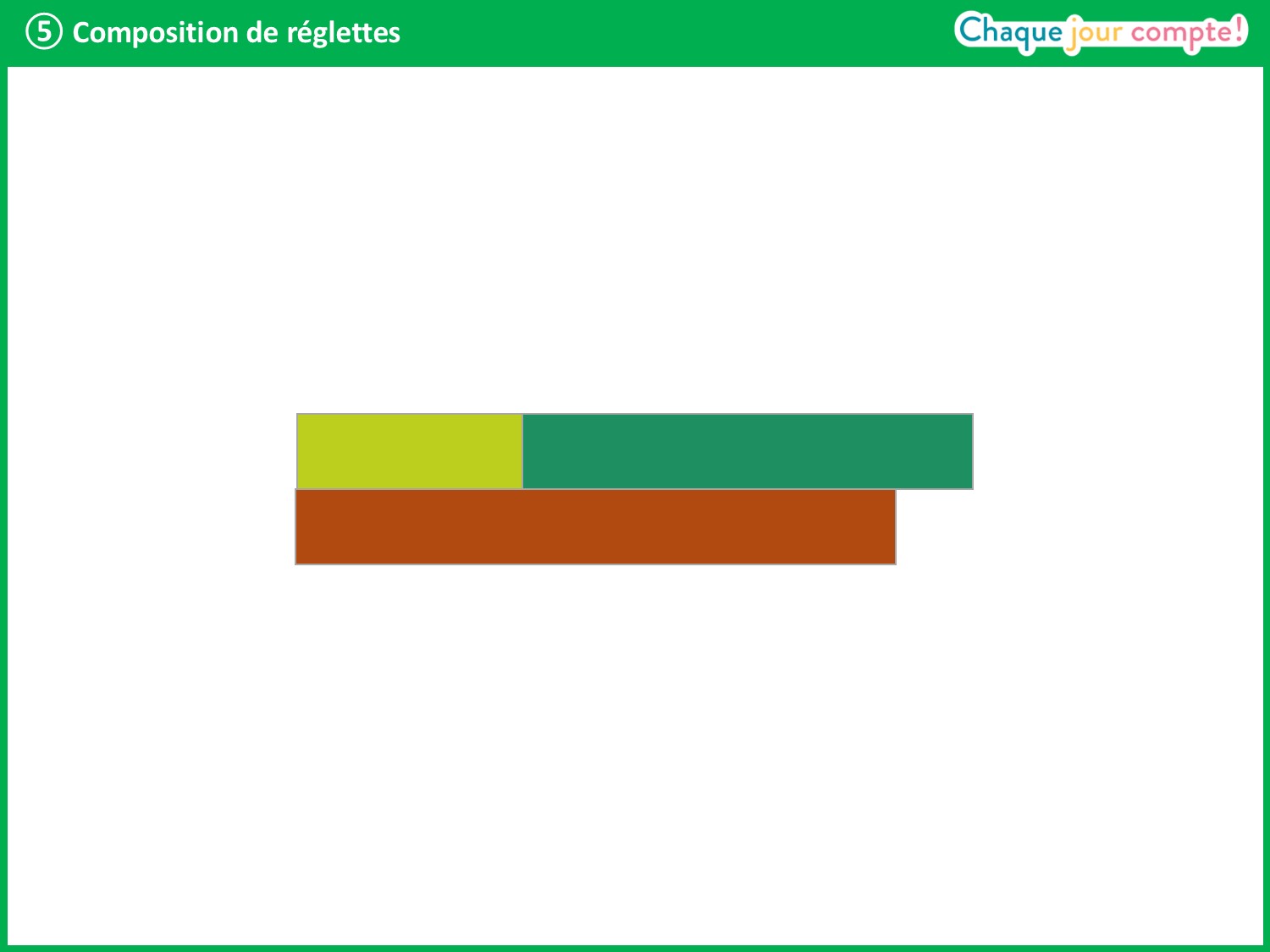 [Speaker Notes:  Non, elle est trop petite.
Quelle est alors la réglette qui convient ?]
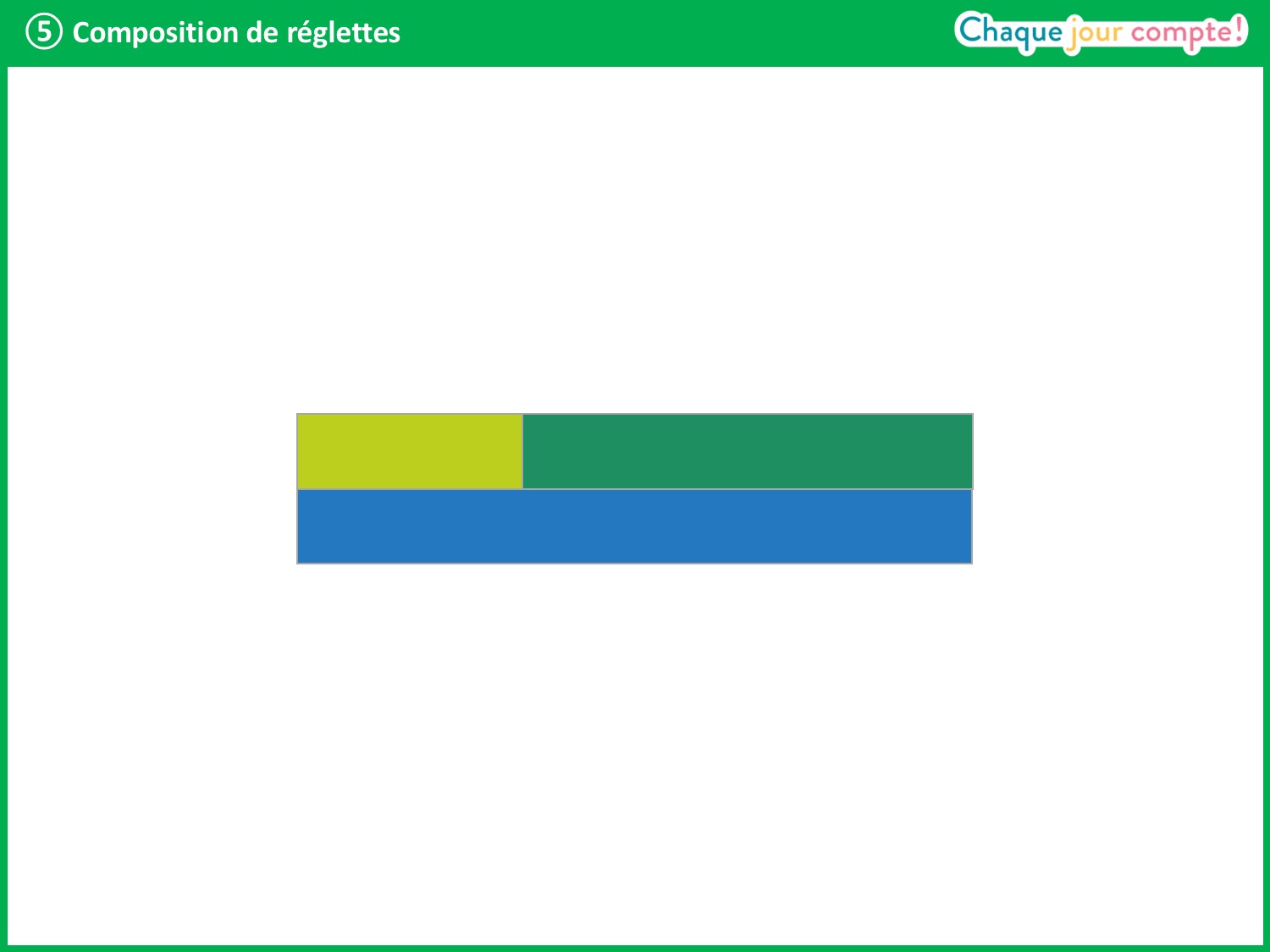 [Speaker Notes:  La réglette bleue convient. 
Cela veut dire que si on ajoute la réglette vert clair et la réglette vert foncé, on forme un train de réglettes de la même longueur que la réglette bleue.]
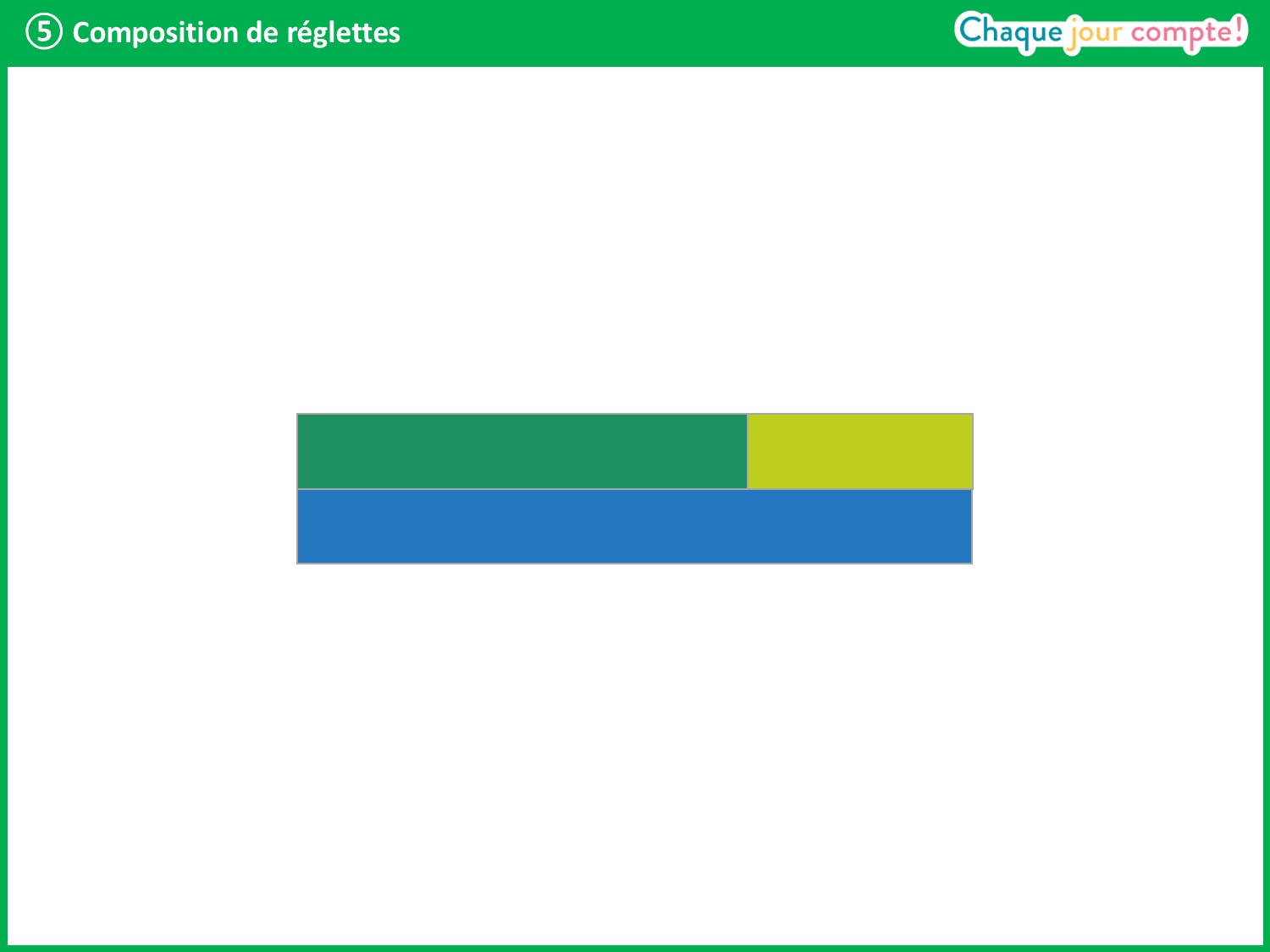 [Speaker Notes: Et si on met d’abord la réglette vert foncé et ensuite la réglette vert clair ? Est-ce le même train ?]
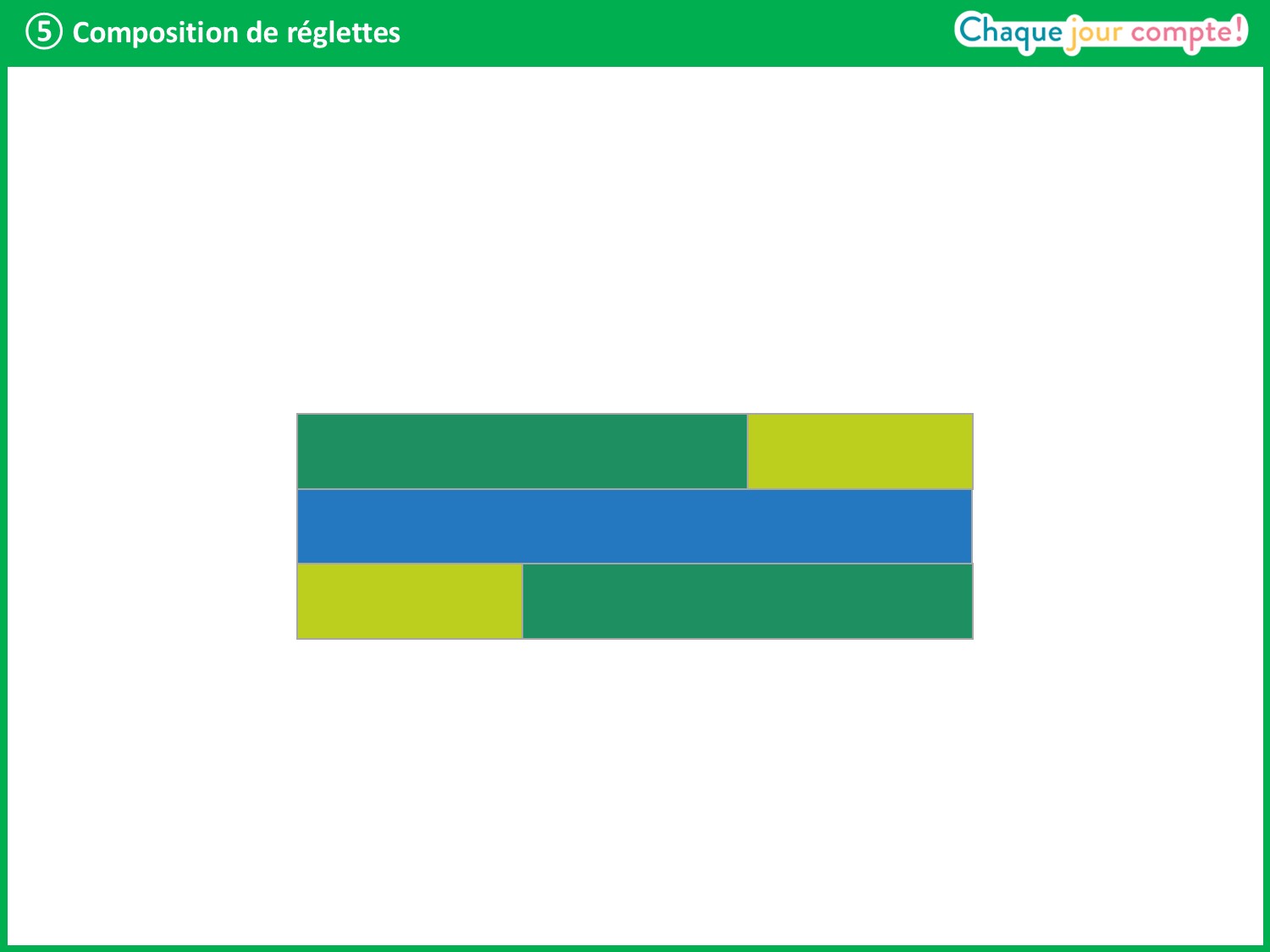 [Speaker Notes: → Ce n’est pas le même train que le précédent, mais il a la même longueur. 
Si on ajoute la réglette vert clair et la réglette vert foncé, on obtient la même longueur que si on ajoute la réglette vert foncé et la réglette vert clair.]
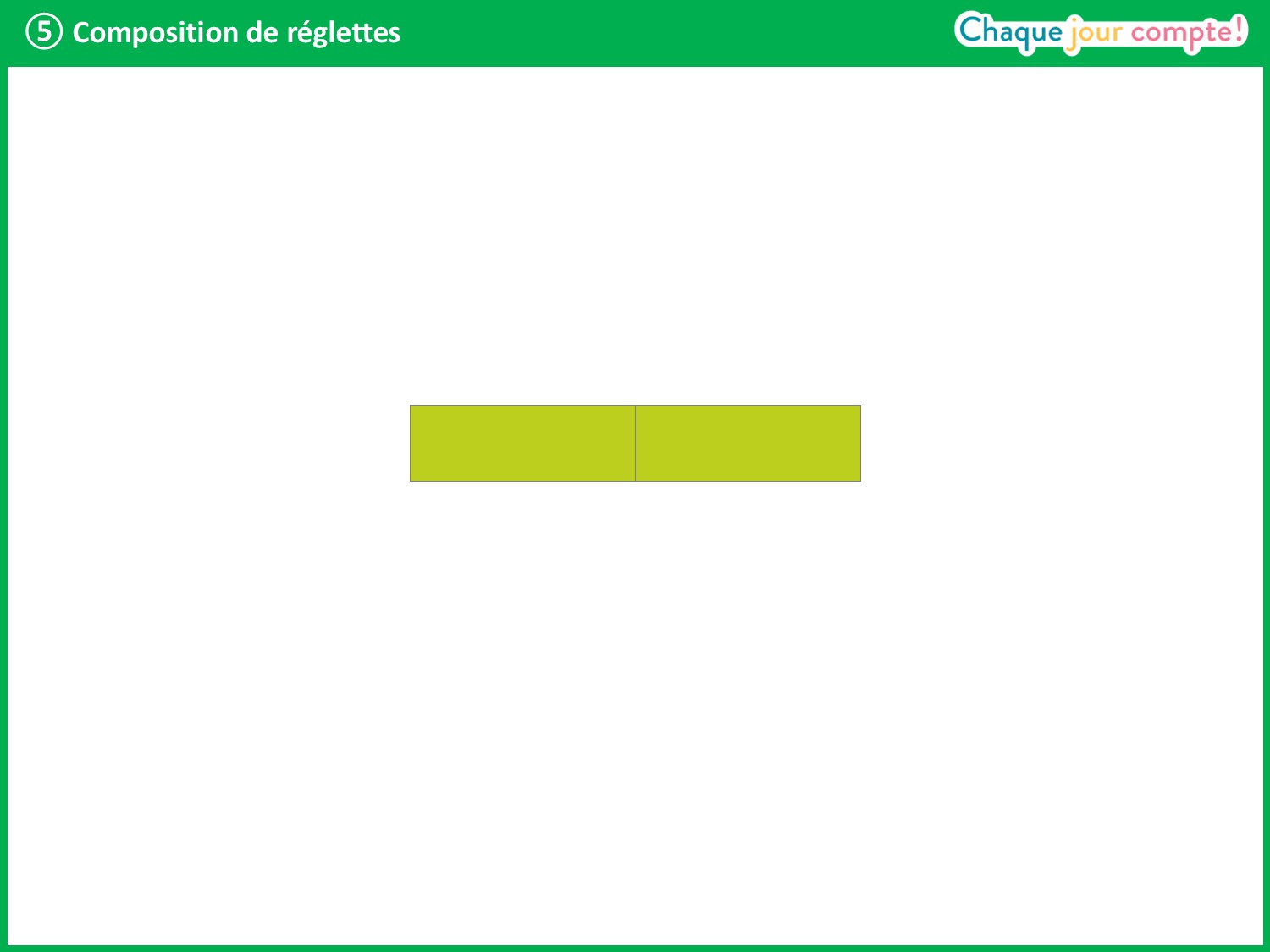 [Speaker Notes: À présent, trouvez une réglette qui fait la même longueur que 2 réglettes vert clair côte à côte.]
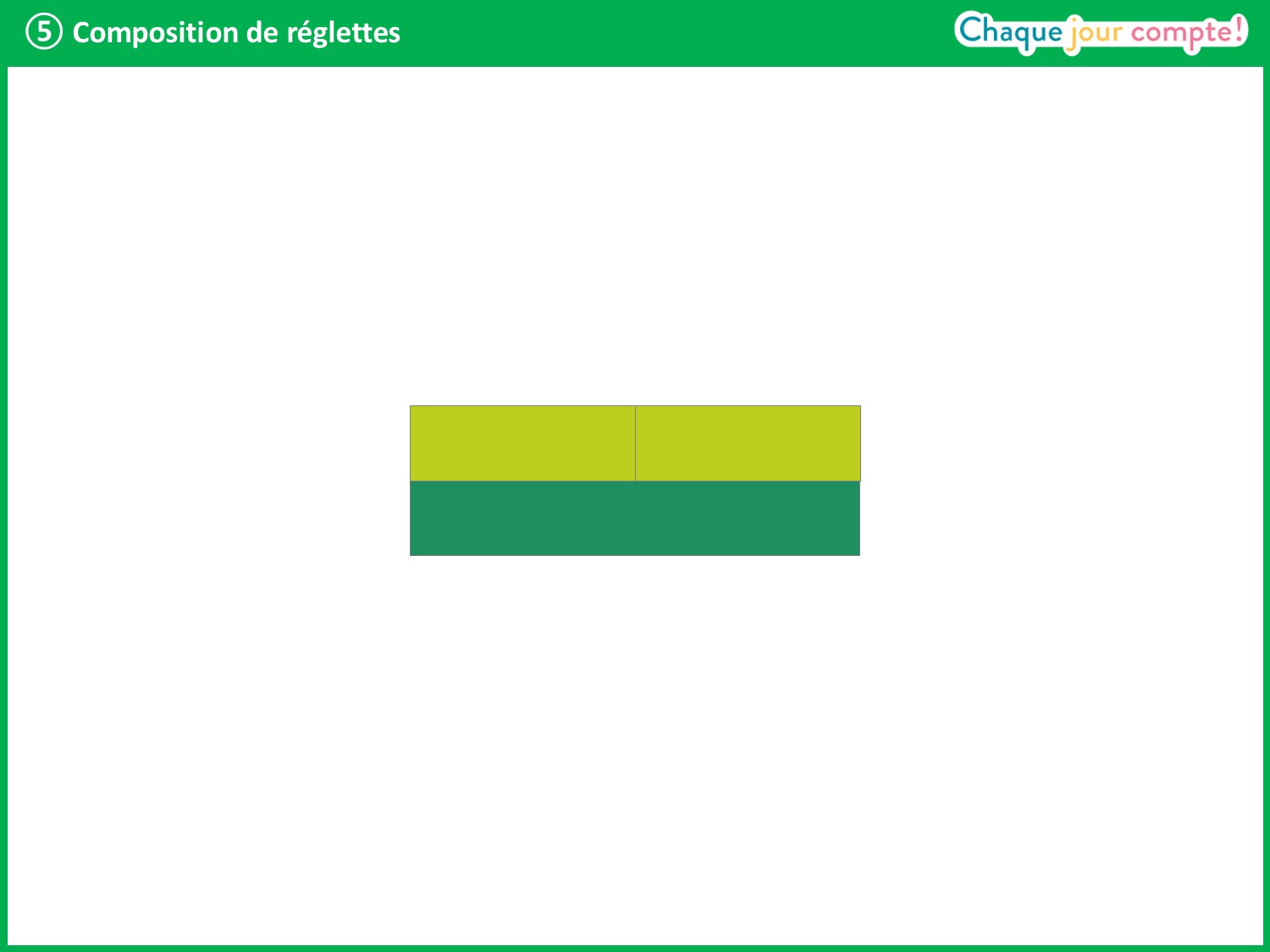 [Speaker Notes: C’est la réglette vert foncé. 
Faire verbaliser que la réglette vert foncé est deux fois plus grande que la réglette vert clair, ou encore que la réglette vert foncé mesure le double de la réglette vert clair.]
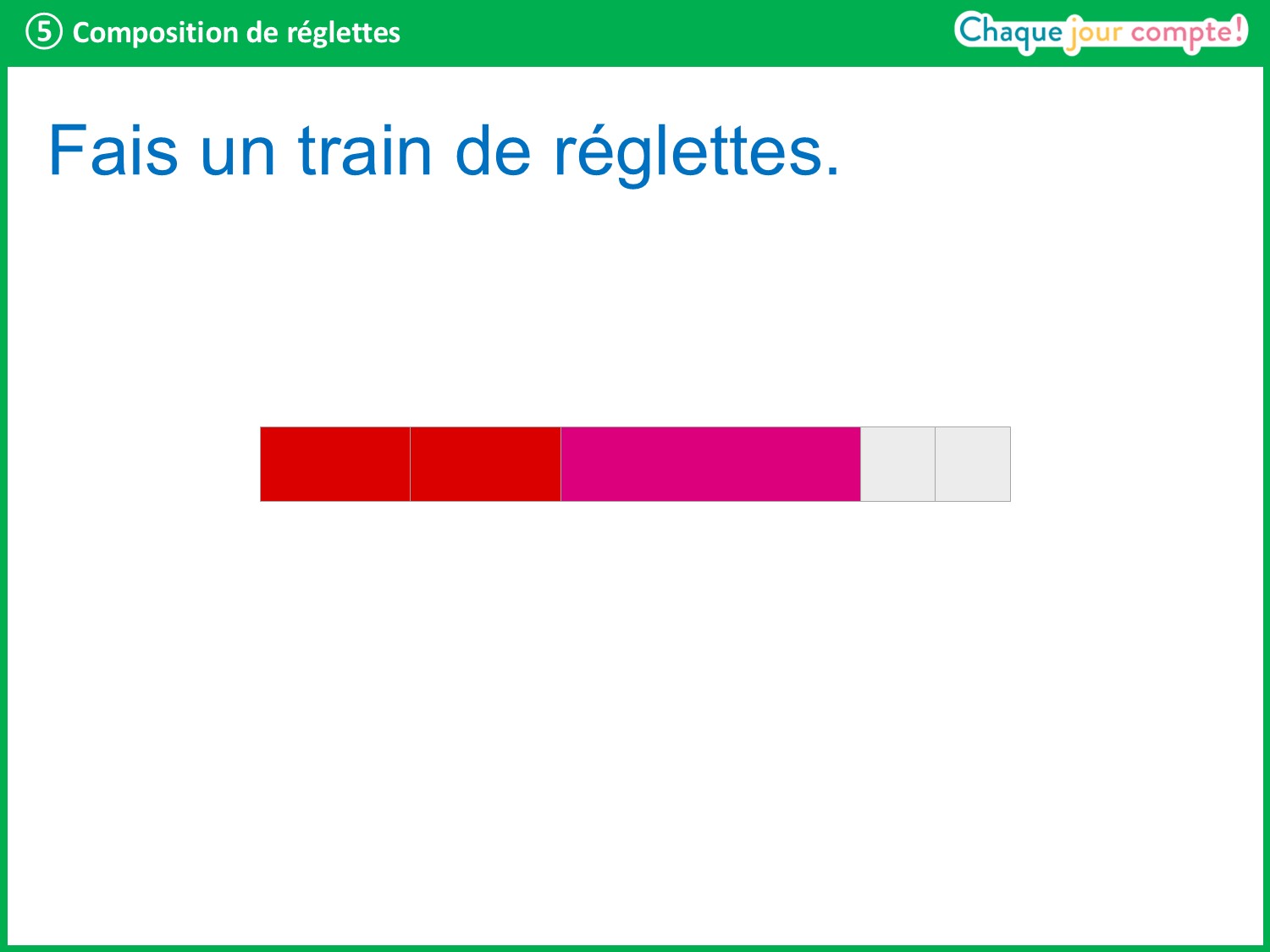 [Speaker Notes: À présent, prenez deux réglettes rouges, une réglette rose et deux réglettes blanches et placez-les côte à côte, comme au tableau.
Trouvez une réglette qui fait la même longueur que toutes ces réglettes ensemble.
Laisser quelques instants aux élèves pour trouver la bonne couleur.]
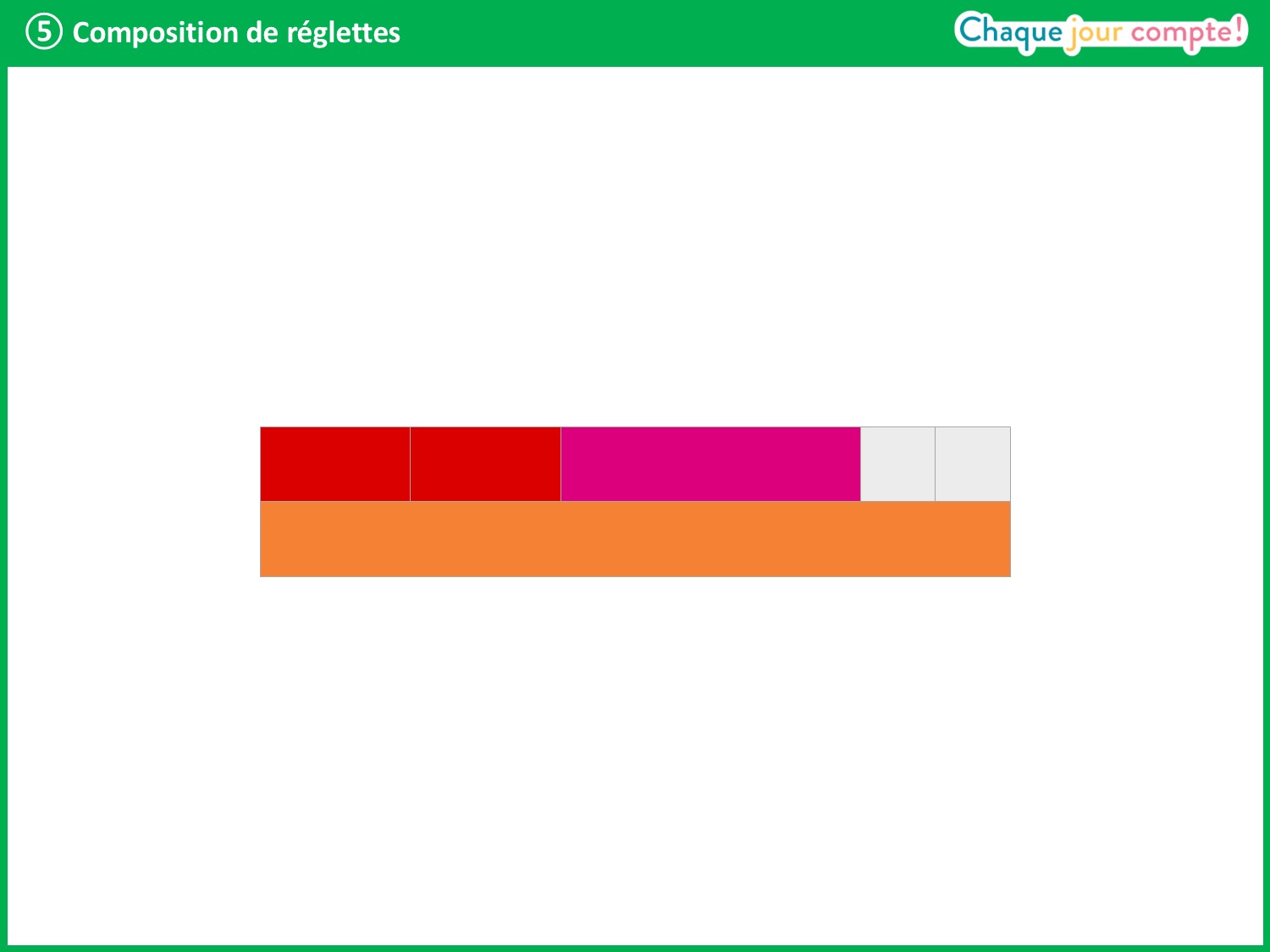 [Speaker Notes: → La réglette orange convient. 
Cela veut dire que si on ajoute deux réglettes rouges, une réglette rose et deux réglettes blanches, on obtient un train qui a la même longueur que la réglette orange.]
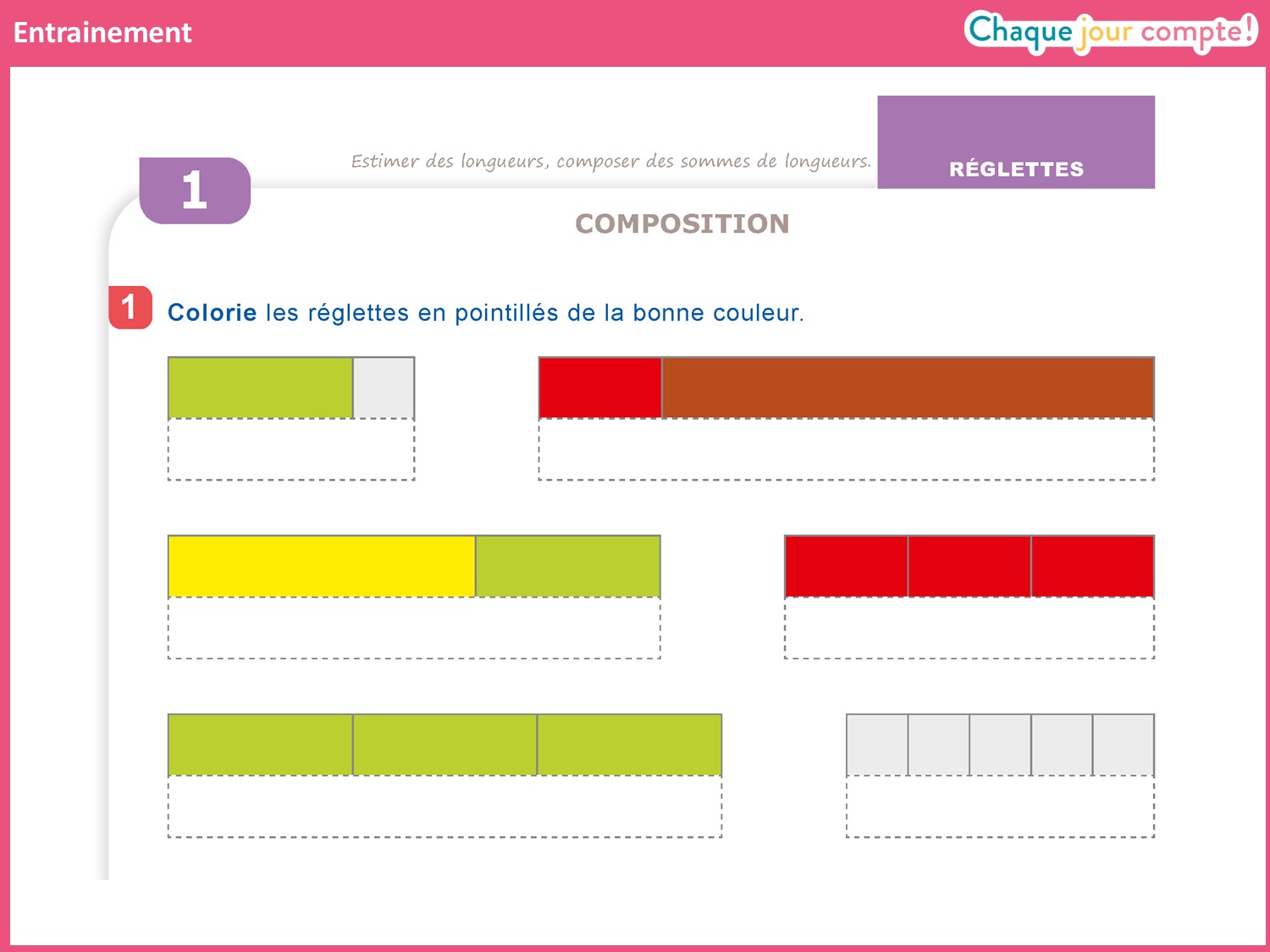 [Speaker Notes: Vous allez maintenant faire un exercice sur votre cahier de problèmes. Dans cet exercice, vous devez colorier les réglettes en pointillés en utilisant les bonnes couleurs. Aidez-vous de vos réglettes.]
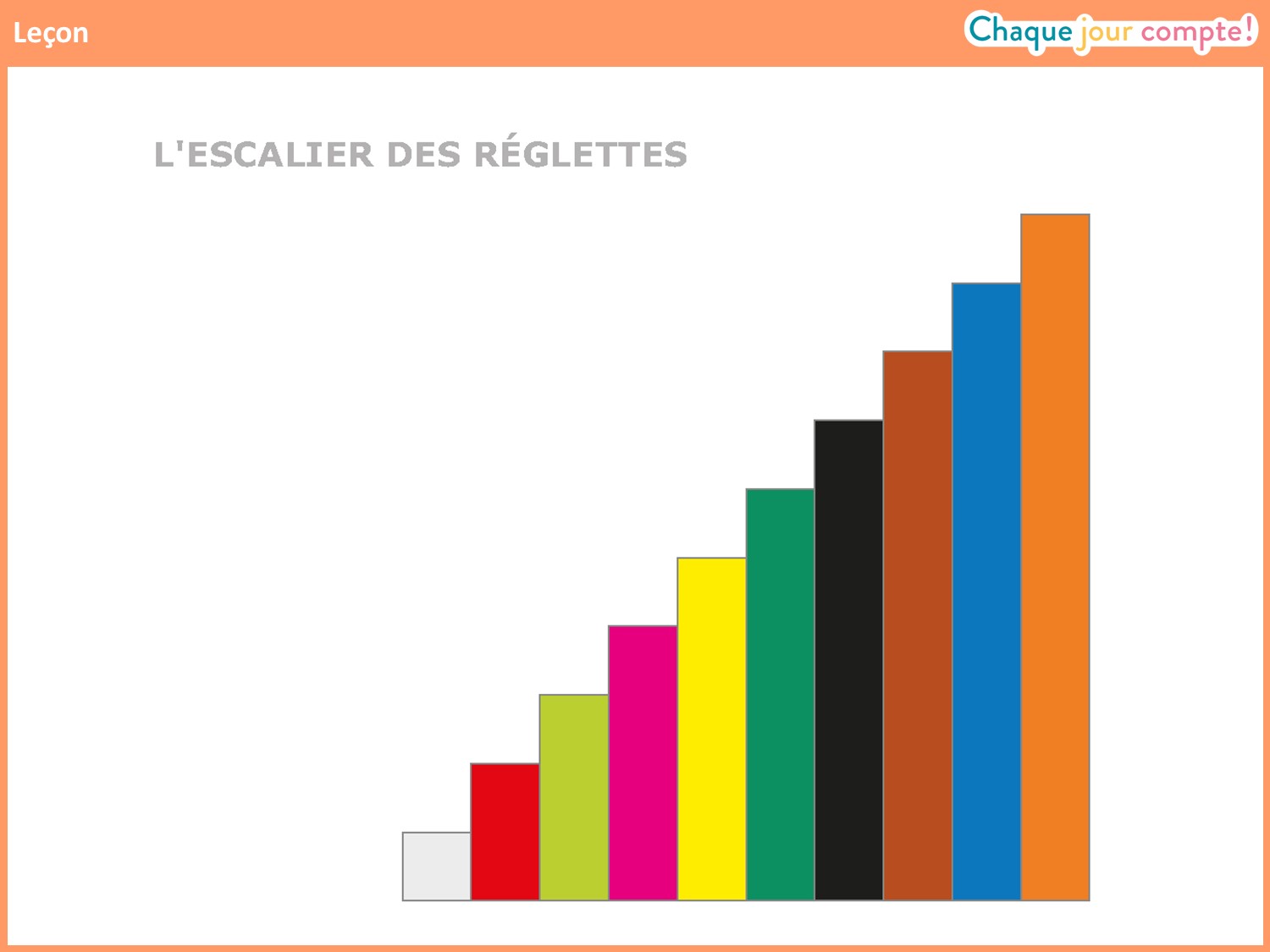